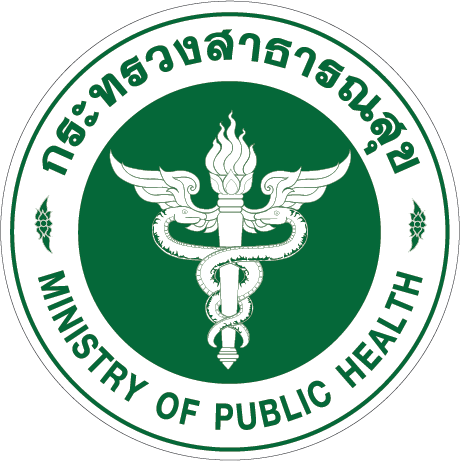 การป้องกันแก้ไขการบาดเจ็บและเสียชีวิตจากการจราจรทางถนน
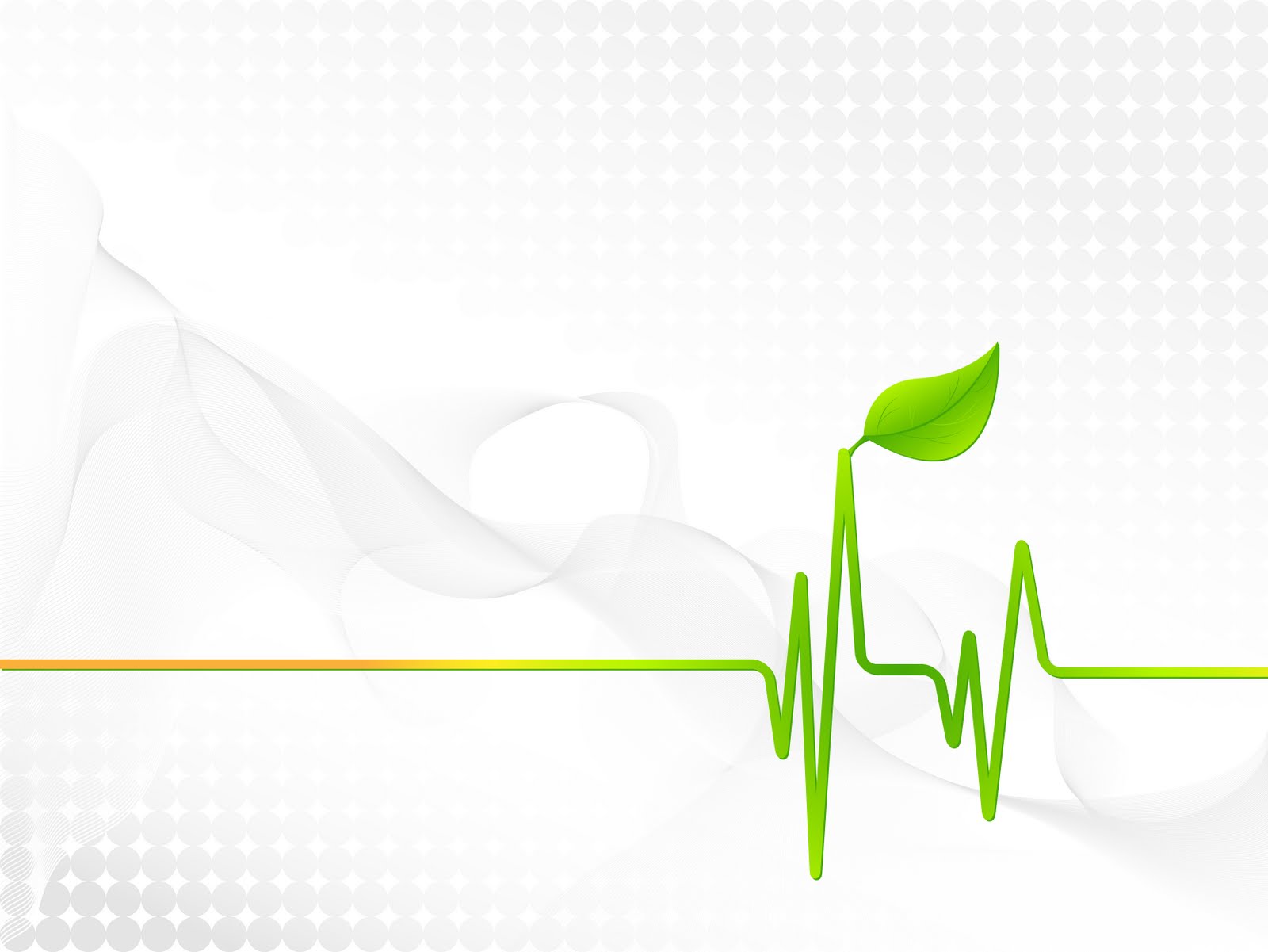 นายแพทย์อนุรักษ์ อมรเพชรสถาพร
สำนักสาธารณสุขฉุกเฉิน
13 กรกฎาคม ๒๕๕๙
1
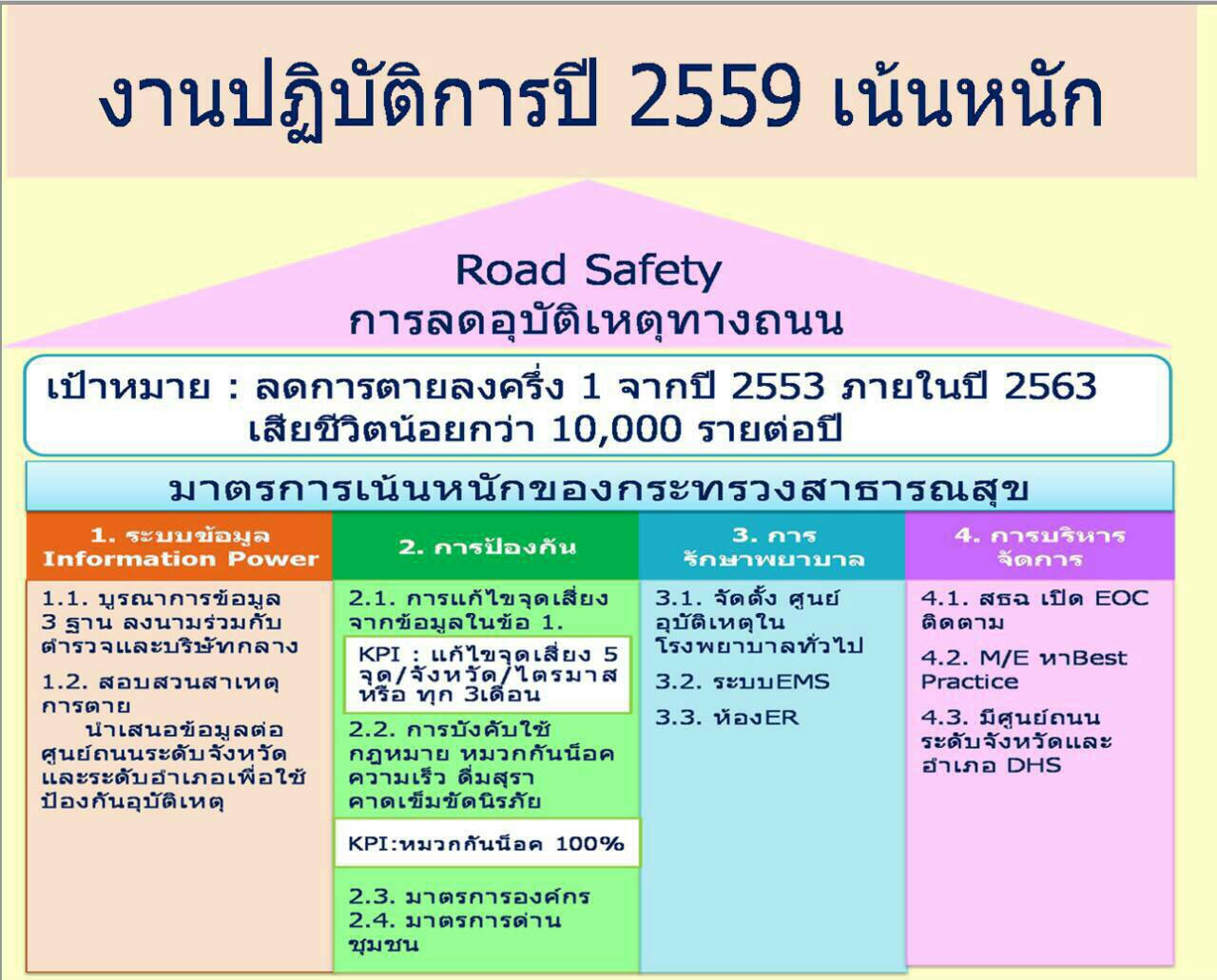 2
MOPH Quick Win for Road Safety ปี 2559
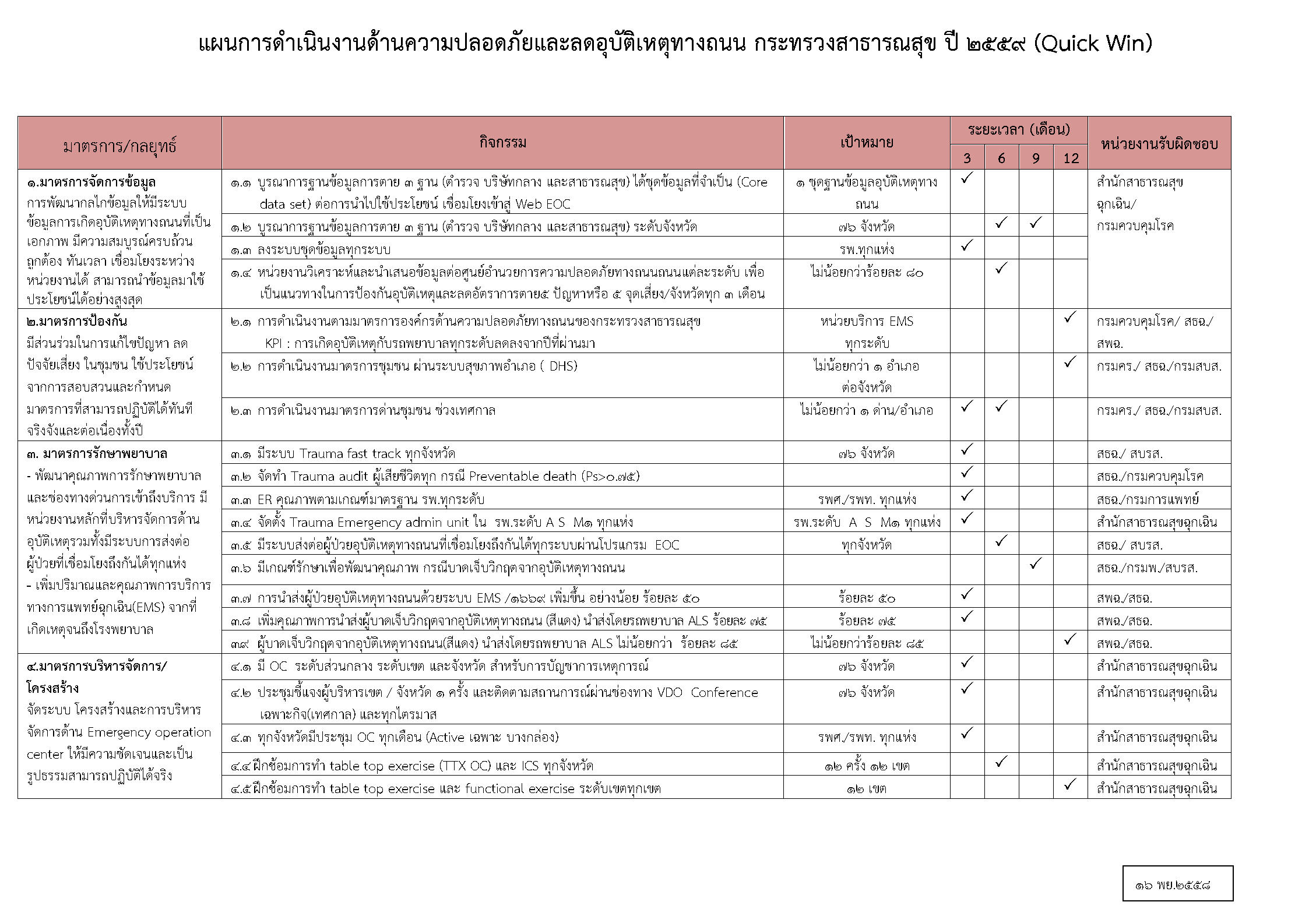 3
มาตรการด้านการจัดการข้อมูล
บูรณาการฐานข้อมูลการตาย 3 ฐาน (ตำรวจ บริษัทกลาง และสาธารณสุข)  ให้ได้  Core data set นำไปใช้
บูรณาการฐานข้อมูลสาธารณสุข 43 แฟ้ม ข้อมูลเทศกาล IS ITEM และ web refer
นำเสนอข้อมูลต่อศูนย์อำนวยการความปลอดภัยทางถนนถนนในพื้นที่ทุกระดับ 
ลงข้อมูลในระบบสารสนเทศฯ ให้เสร็จสิ้นภายในเดือนนั้นๆ 
สอบสวนสาเหตุการบาดเจ็บและเสียชีวิต เพื่อนำไปดำเนินการป้องกันและแก้ไขปัญหา
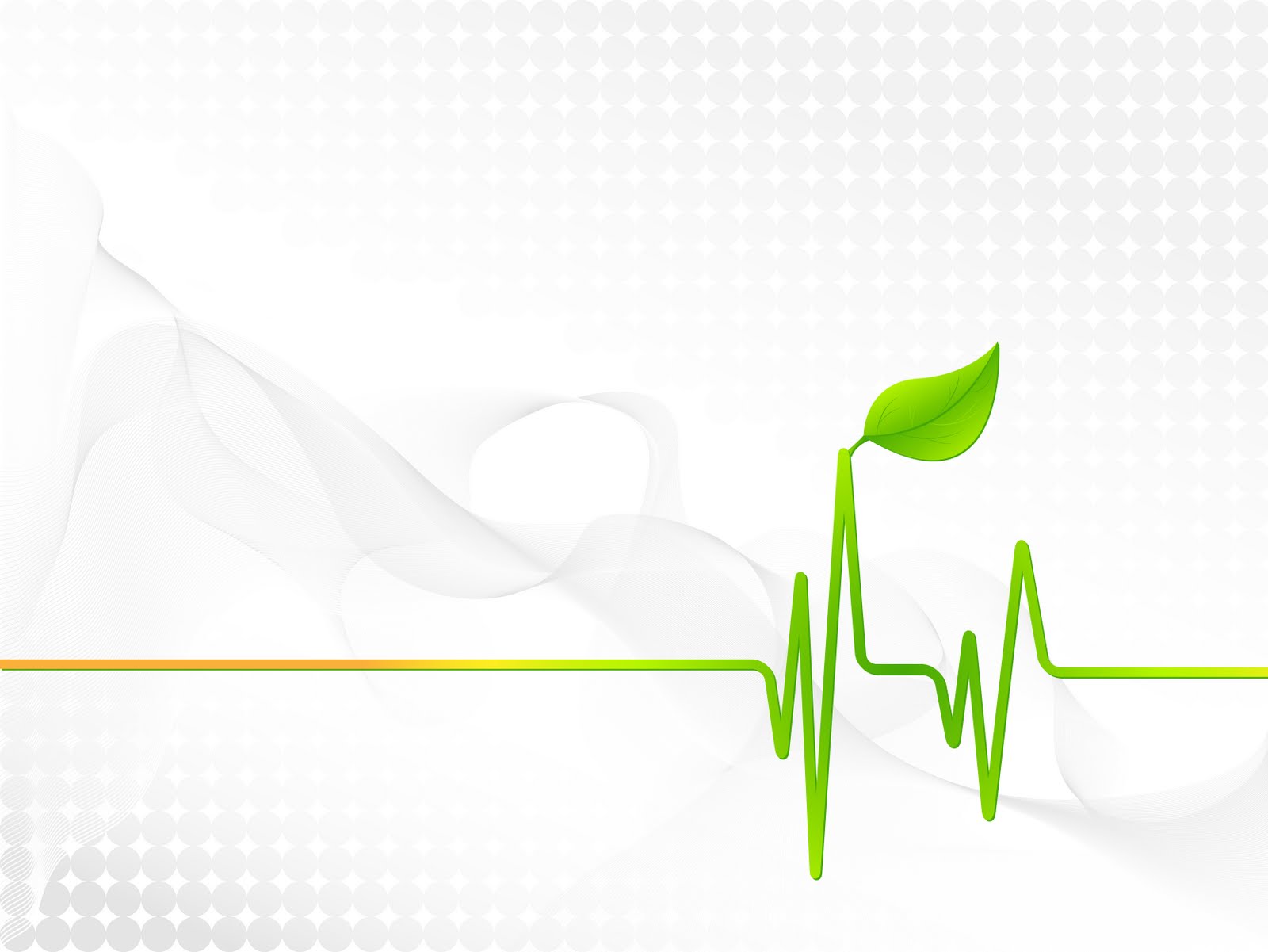 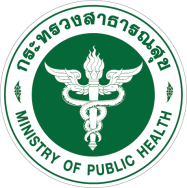 4
มาตรการด้านการป้องกัน
ชี้เป้าและแก้ไข 5 ปัญหาหรือ 5 จุดเสี่ยง/จังหวัดทุก 3 เดือน
การดำเนินงานมาตรการชุมชนผ่านระบบสุขภาพอำเภอ ( DHS) 
ใช้หลัก 5 ส (สารสนเทศ สหสาขา สุดเสี่ยง ส่วนร่วม สุดคุ้ม)
การตั้งด่านชุมชน โดยใช้หลัก 3 ต (เตรียมความพร้อม ตั้งด่านชุมชน ติดตามตรวจสอบ)
มีมาตรการองค์กร เพื่อกำกับควบคุมพฤติกรรมเสี่ยง (หมวก เมา ความเร็ว เข็มขัด) และเป็นตัวอย่างแก่ชุมชน
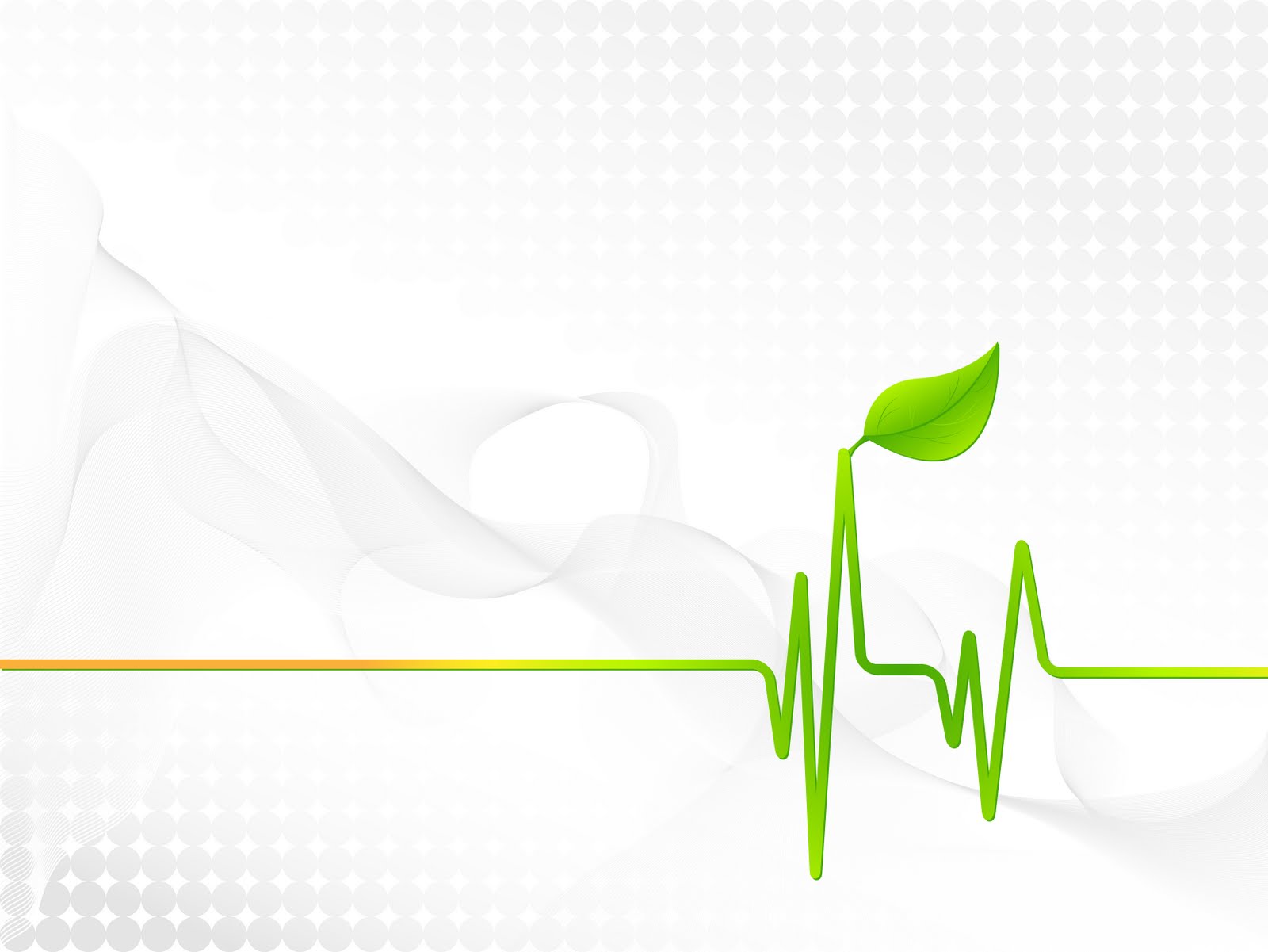 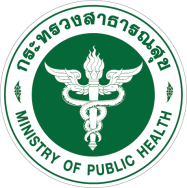 5
ด้านการรักษาพยาบาล
มี Trauma fast track ทุกจังหวัด
มีระบบส่งต่อแบบที่เชื่อมโยงเข้าถึงกันได้ทุกระบบ 
ผู้บาดเจ็บจากอุบัติเหตุทางถนนต้องได้รับการนำส่งผ่านศูนย์สั่งการโทร 1669 เพิ่มขึ้น
โดยเฉพาะผู้บาดเจ็บวิกฤตจากอุบัติเหตุทางถนน (สีแดง) นำส่งโดยรถพยาบาล ALS ร้อยละ 85
มีการทบทวนและพัฒนาระบบดูแลรักษาพยาบาลผู้ป่วยอุบัติเหตุและฉุกเฉิน เช่น  trauma audit
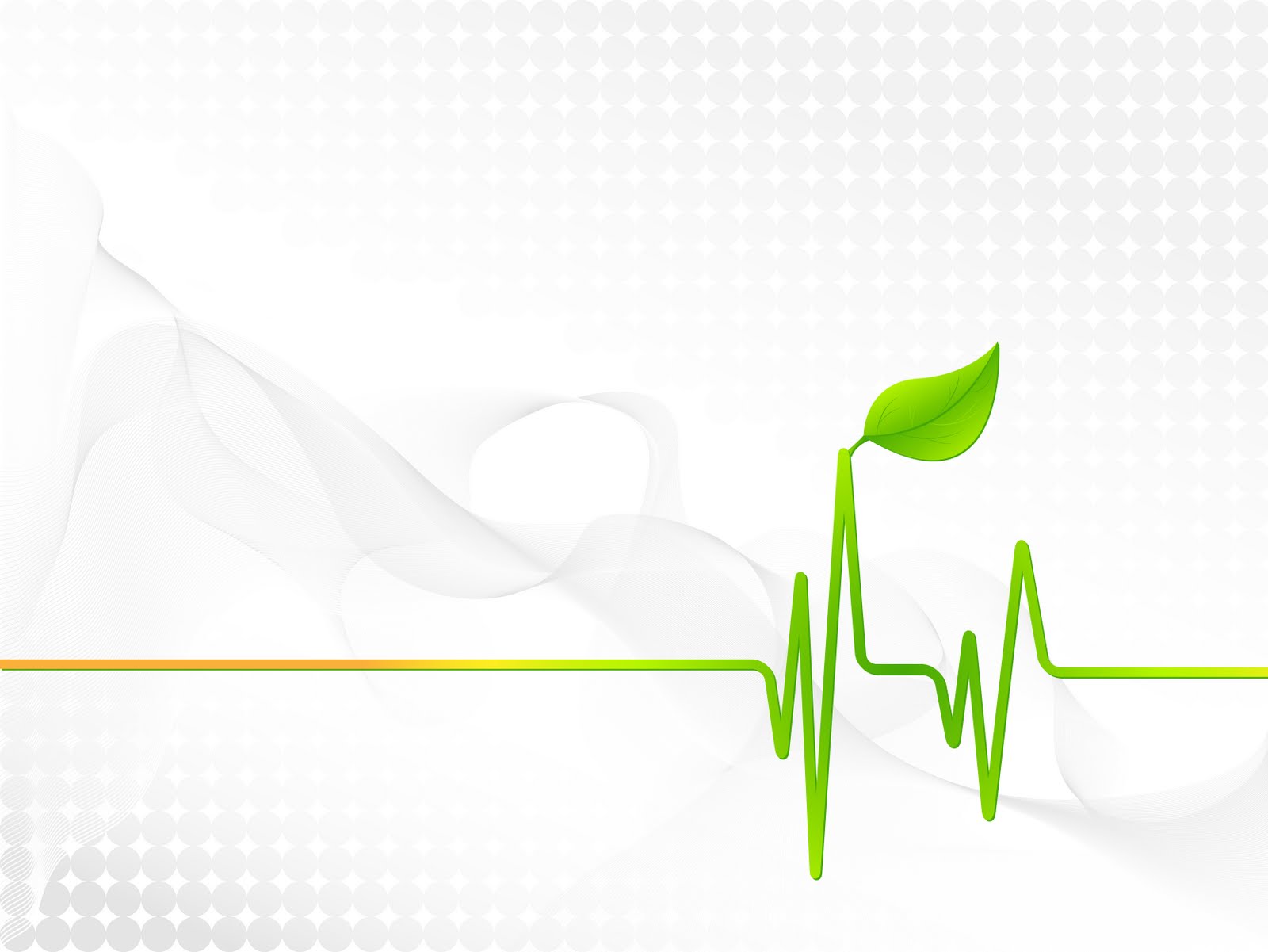 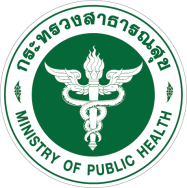 6
ด้านการบริหารจัดการ
มี Trauma Emergency admint unit ใน  รพ.ระดับ A S M1
ตั้ง กลุ่มงานการแพทย์ฉุกเฉินและสาธารณภัย ที่รับผิดชอบงานอุบัติเหตุ ฉุกเฉินและสาธารณภัยใน สสจ.
มีศูนย์ EOC และ ICS กรณีอุบัติเหตุทางถนนระดับส่วนกลาง ระดับเขต จังหวัด และอำเภอ
ประชุม OC ติดตามสถานการณ์ ทุกเดือน 
ฝึกซ้อม การ ทำ TTX OC และ ICS ทุกจังหวัด
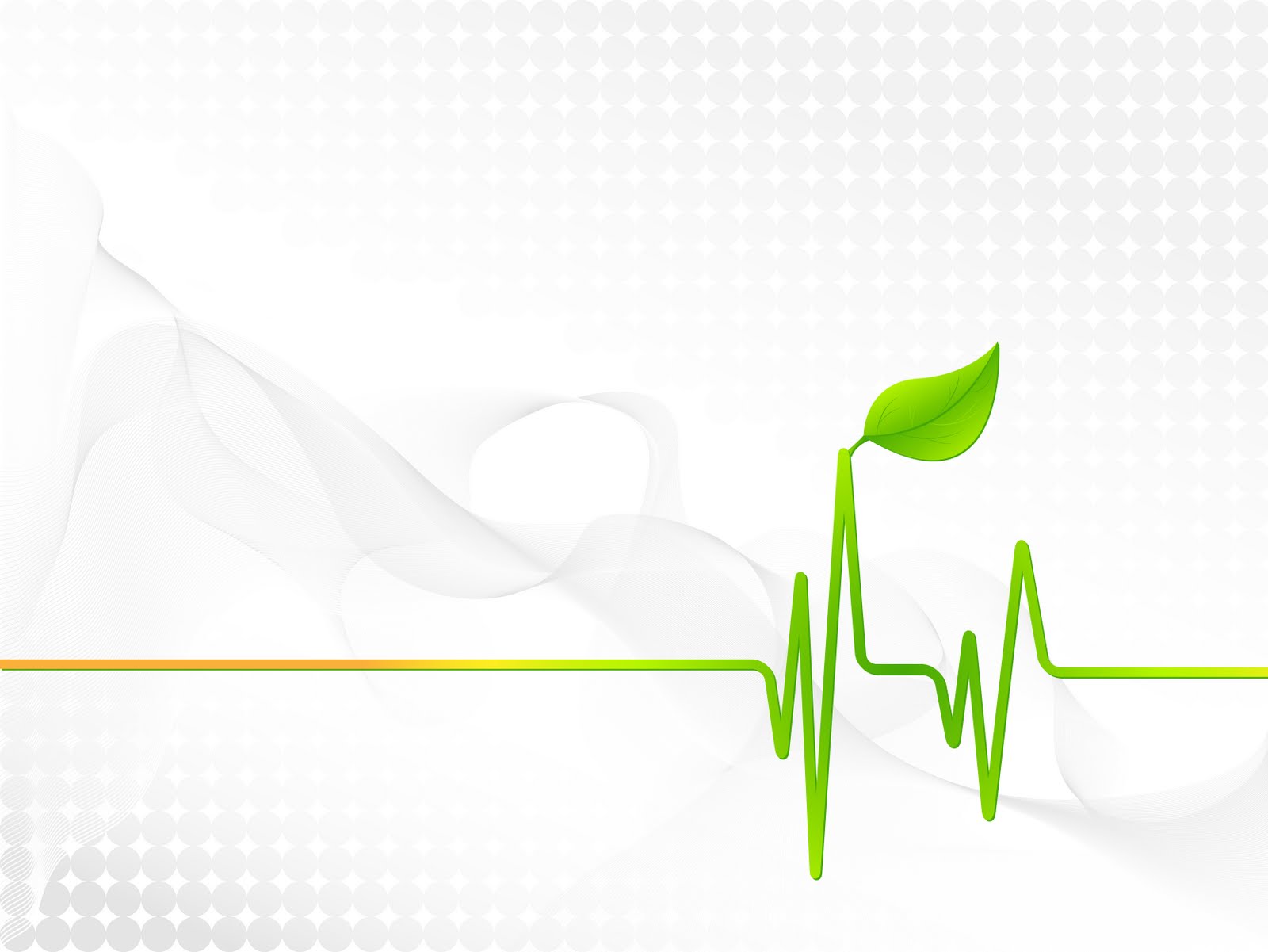 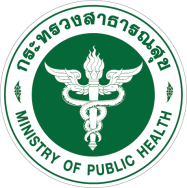 7
Trauma Emergency Admin Unit
สำนักงานสาธารณสุขจังหวัด
โรงพยาบาล ขนาด A S M1
กำหนดหน่วย/ผู้รับผิดชอบ
ผู้ดูแลงานอุบัติเหตุ ฉุกเฉินและสาธารณภัย
การออกแบบการประสานงาน
ตอบสนองตามบทบาท ICS
เตรียมความพร้อม/ติดตามกำกับ 
จัดการป้องกันและลดความเสี่ยง
บริหารจัดการข้อมูล
พัฒนาบุคลากร/เครือข่าย
สื่อสารข้อมูลแก่หน่วยงานหรือสาธารณะ
การจัดการความรู้
ผอ.ศูนย์
(EP ,Surgery . Orthopedic)
(แพทย์)
พยาบาลประสานงาน
(พยาบาลวิชาชีพ)
เจ้าหน้าที่ธุรการ
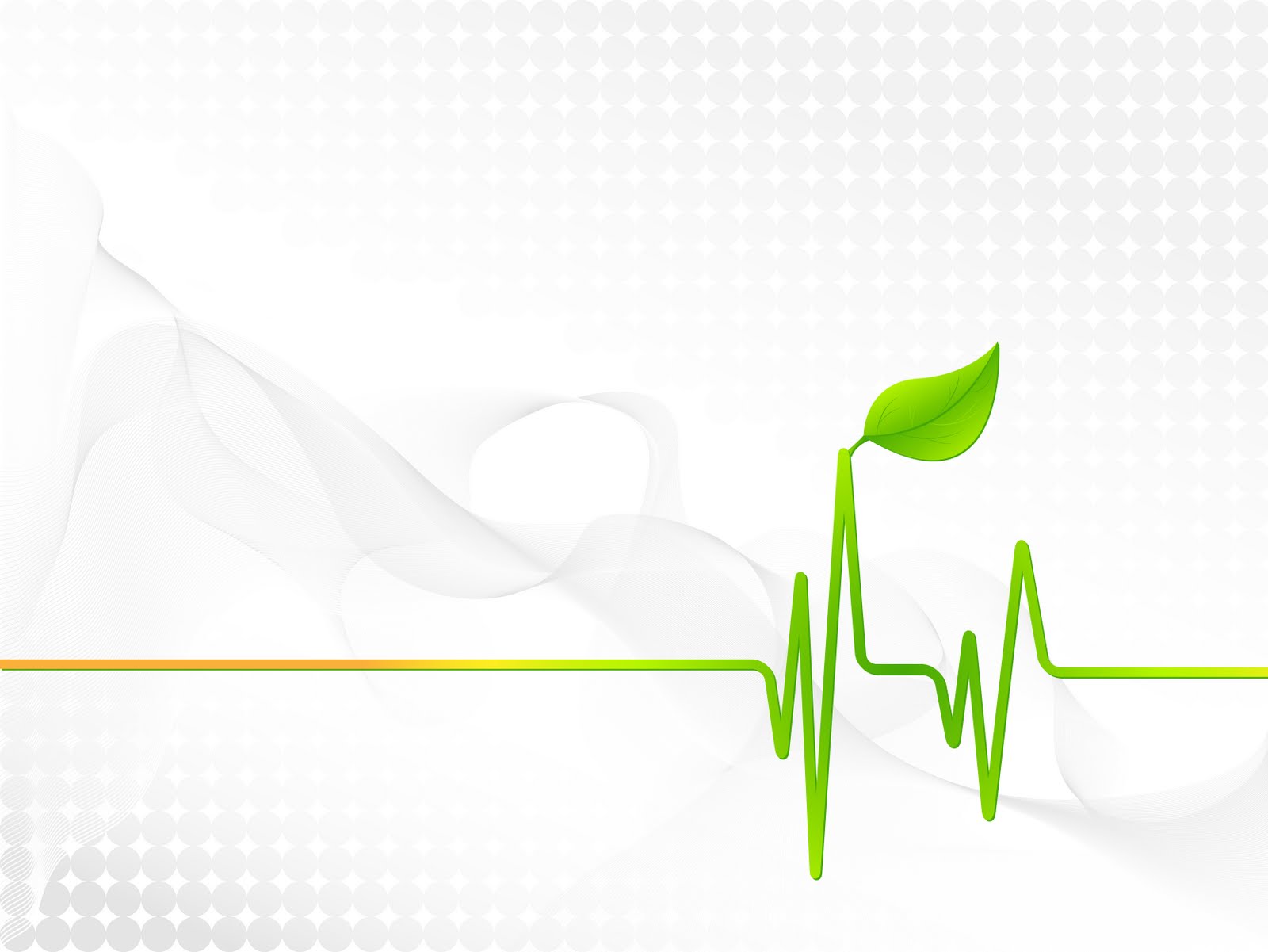 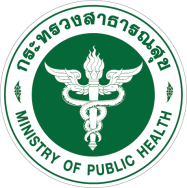 8
กลุ่มงานการแพทย์ฉุกเฉินและสาธารณภัย
งานป้องกันการบาดเจ็บ
1.การบาดเจ็บทุกเหตุ  RTI เด็กจมน้ำ
2. พัตนาระบบข้อมูล 3 ฐาน
3. การสอบสวนและวิเคราะห์เหตุ
4. การมีส่วนร่วมของท้องถิ่น
5.มาตรการองค์กร
6.งานวิจัยและพัฒนา
7.Service plan
1. ตรวจรับรองและขึ้นทะเบียน
2. พัตนาระบบข้อมูล
3. พัฒนาบุคลากร
4.พัฒนาระบบสื่อสารและศูนย์สั่งการ
5. พัฒนาประสิทธิภาพเครือข่ายบริการ 
6. พัฒนาระบบส่งต่อ
7. มาตรการรถพยาบาล
8.ประชาสัมพันธ์
9. EMCO
ระบบการแพทย์ฉุกเฉิน
1. แผนการลดความเสี่ยง
2. ระบบเฝ้าระวังและเตือนภัย
3. ศูนย์ปฏิบัติการ PHEOC
4. แผนเตรียมพร้อมทุกภัย
5. ICS
6. การซ้อมรับภัยพิบัติ
งานสาธารณภัย
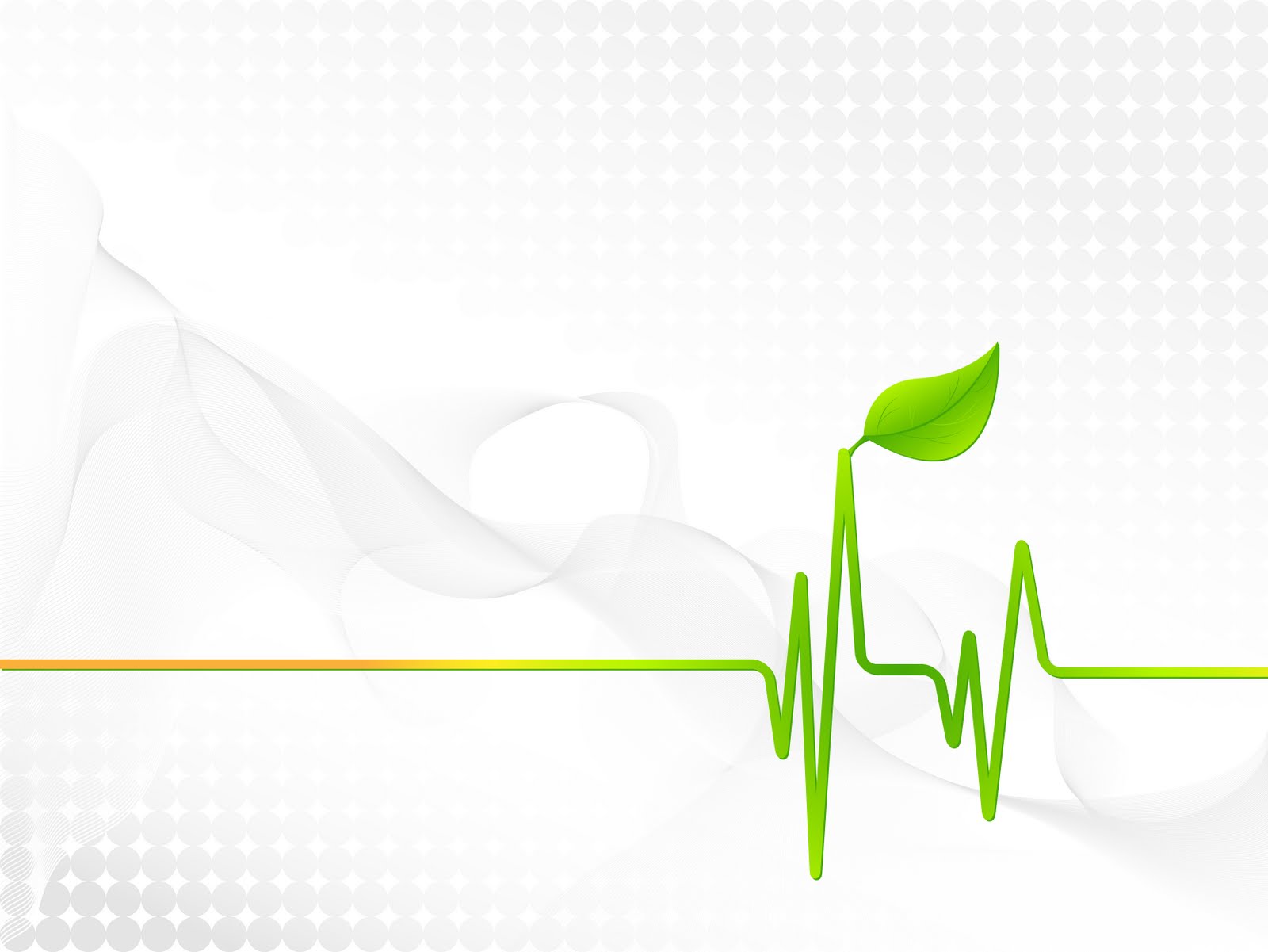 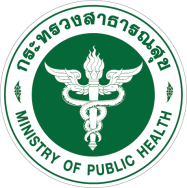 9
RTI  Report
PHER Acc. (สธฉ)
43 F (ศทส /สนย)
ปริมาณ
IS (คร)
จส 100 (สสน.)
ITEMS (สพฉ)
Data
ออกแบบ
(สธฉ.)
แหล่งเก็บ / ช่องทางนำเข้าทาง web
(ศทส. / สนย.)
eClaim (คร)
Special Criteria
รถพยาบาล ,รถนักเรียน , รถสาธารณะ
อุบัติเหตุหมู่ , มีผลกระทบต่อสาธารณะ
สื่อมวลชนสนใจ, บุคคลสำคัญ 
เรื่องสำคัญ , 
เรื่องนอกเหนือจากงานสาธารณสุข
SRRT ตำบล/อำเภอ >>  1 / 1 (เจ็บซ้ำที่เดิม)
SRRT จังหวัด / เขต >>  2 / 4
SRRT เขต/กรม      >>  5 / 15 (BOE)
เกณฑ์สอบสวน
(ตาย/เจ็บ)
คุณภาพ
(3-12-58)
อุปสรรค
บังคับกฎหมายหย่อน
ความมุ่งมั่นไม่เต็มร้อยไม่ต่อเนื่องไม่ยั่งยืน
ต้องการความสะดวกสัญจร
เทคโนโลยี่ลงทุนสูง
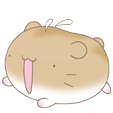 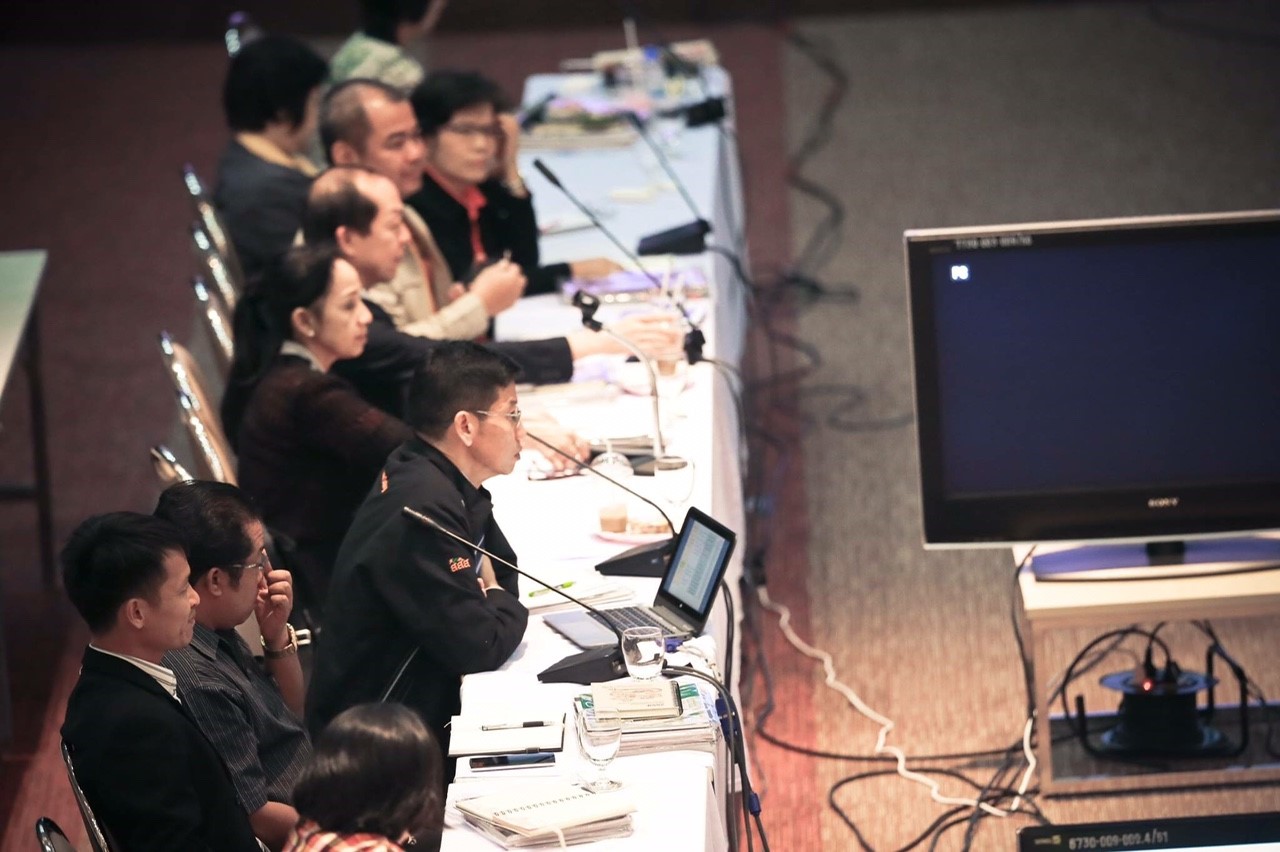 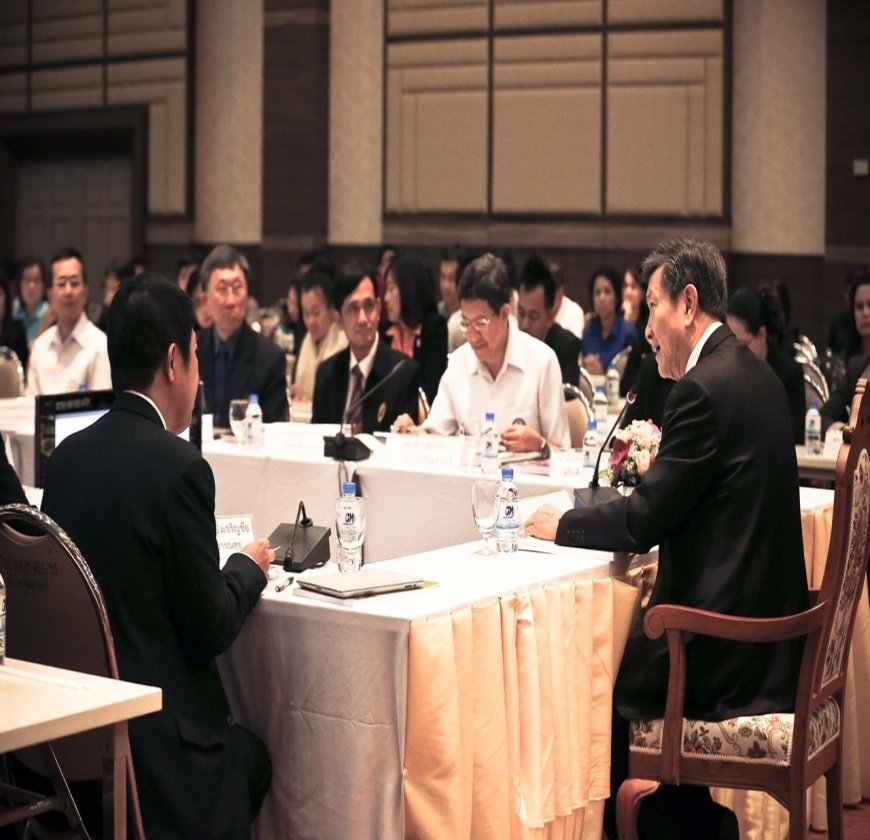 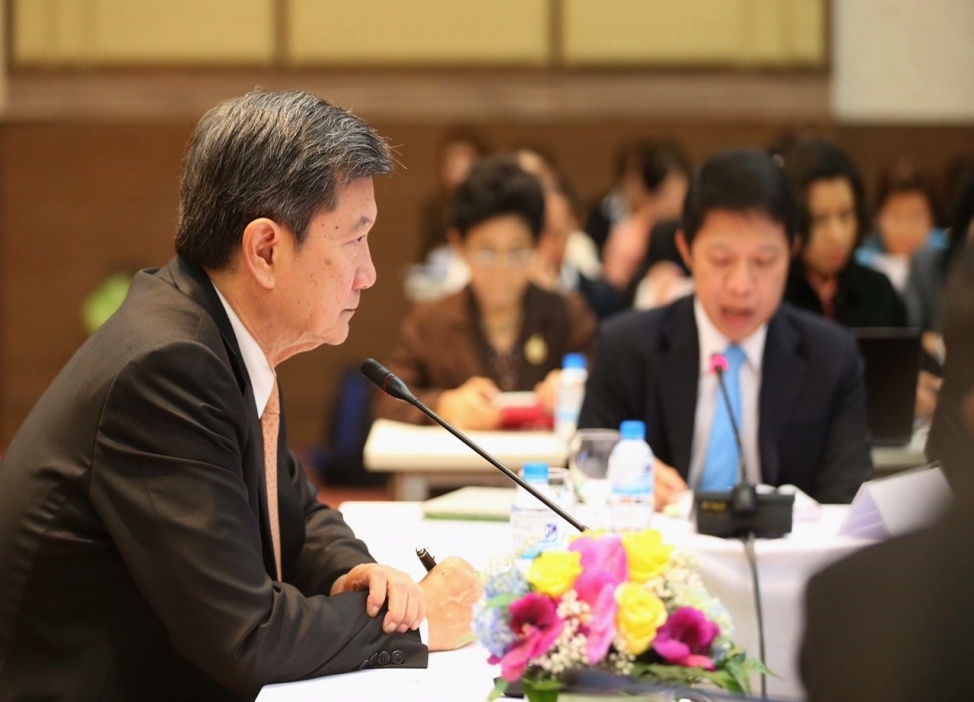 AAR RTI # 1
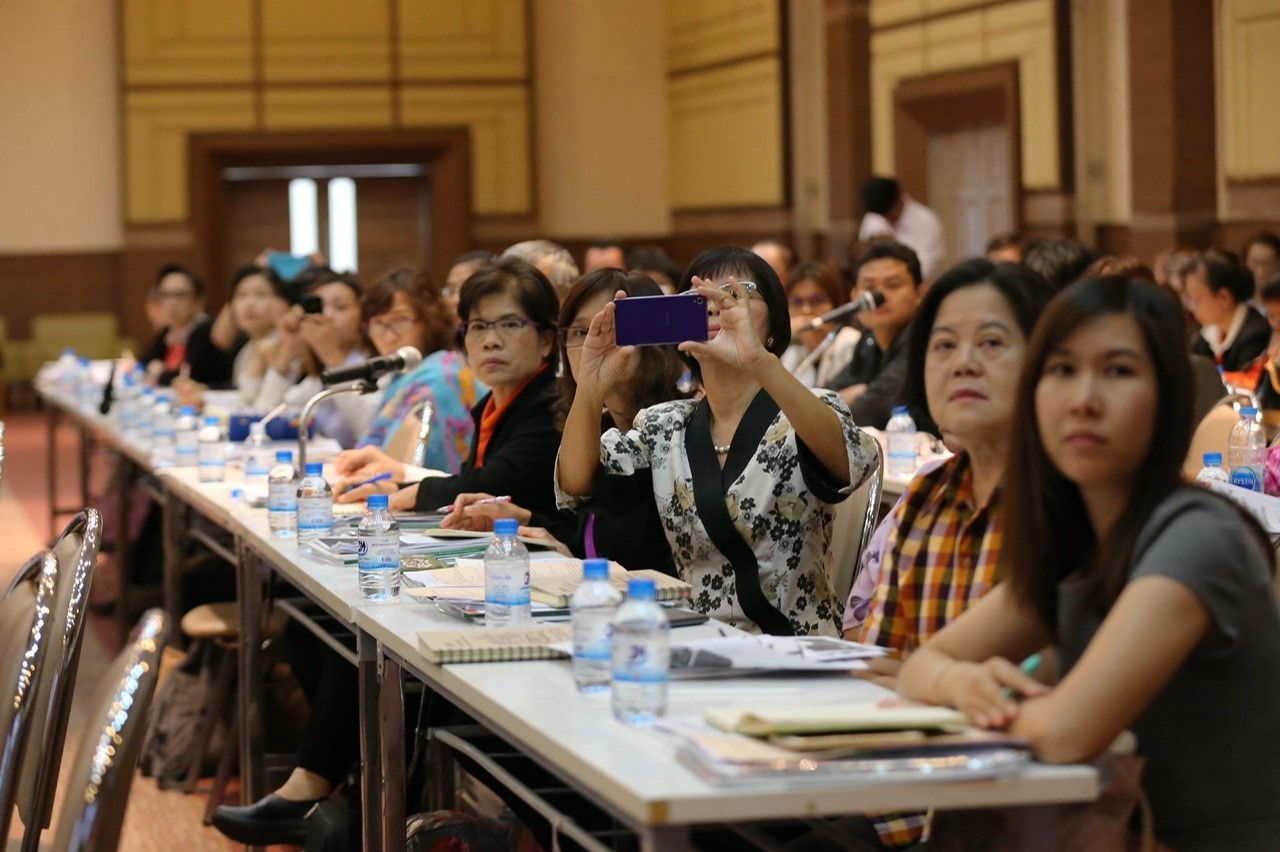 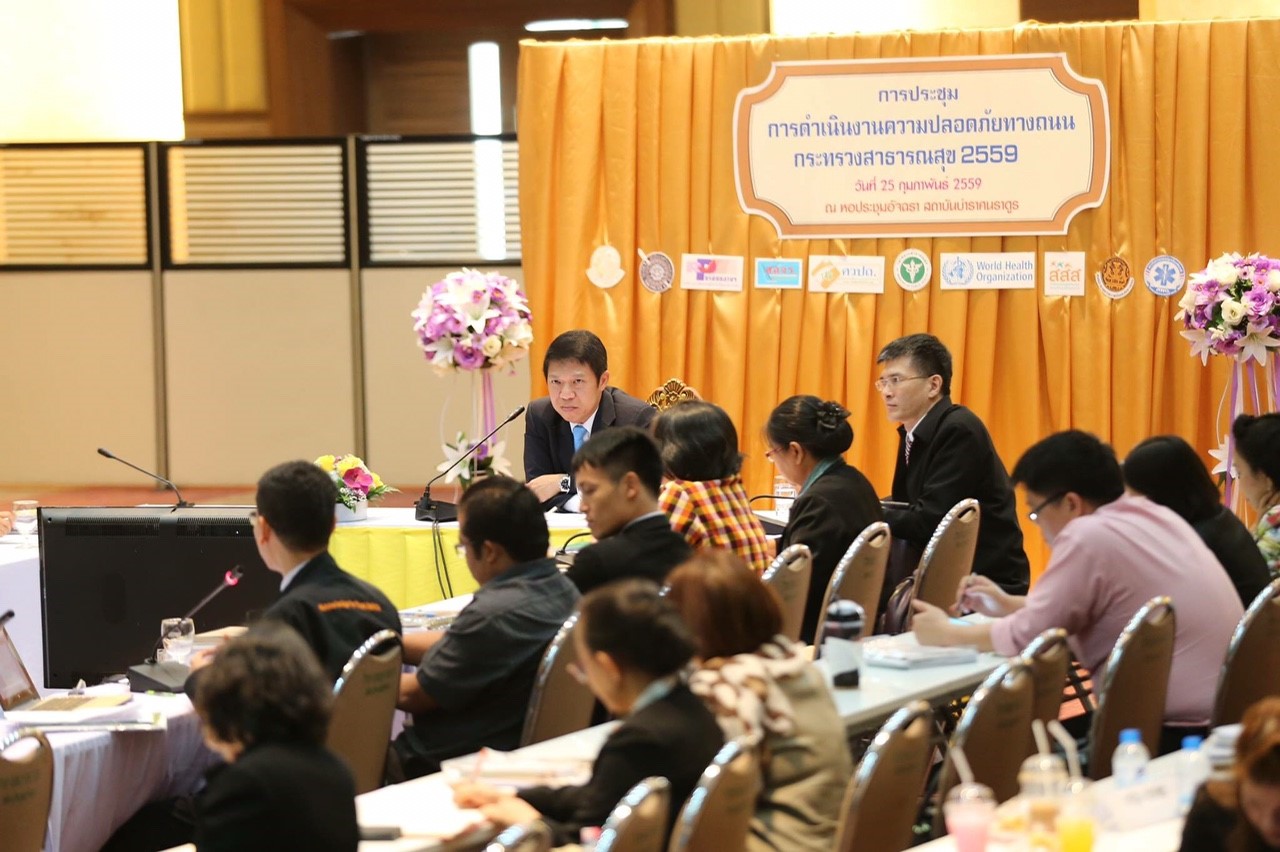 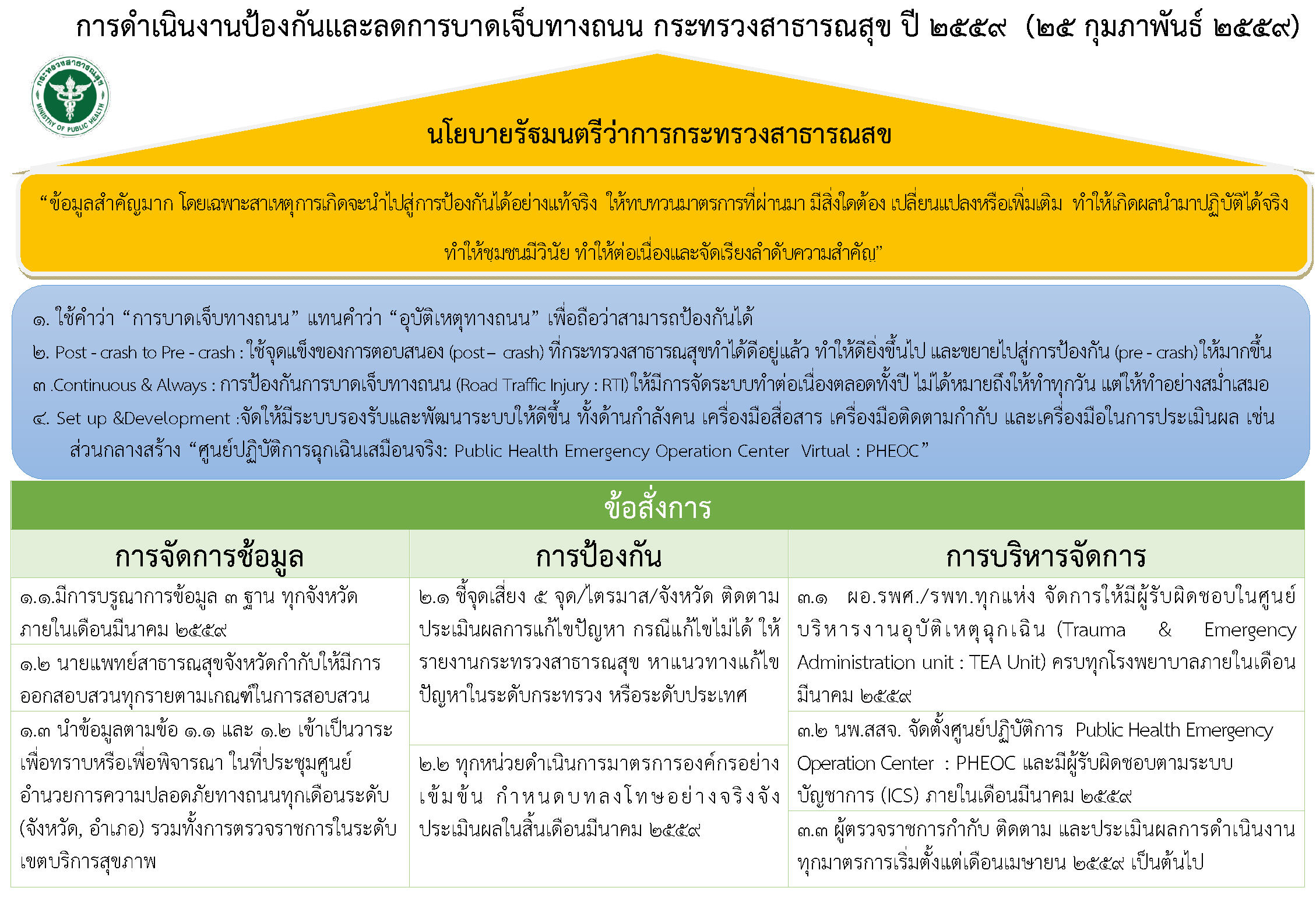 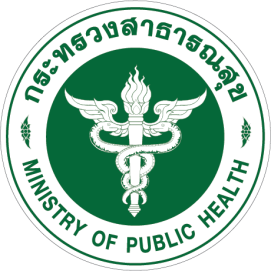 มาตรด้านการจัดการข้อมูล
จำนวนจังหวัดที่การบูรณาการข้อมูล 3 ฐาน แยกเป็นรายเขตสุขภาพ
ปัญหาอุปสรรค 
1) บางพื้นที่มีข้อจำกัดในการเข้าถึงข้อมูลที่จะนำมาบูรณาการได้ 
2) ขาดบุคลากรหรือทีมงานที่มีศักยภาพในการจัดการของมูลภายในจังหวัดและนำข้อมูลมาใช้ประโยชน์เชิงระบาดวิทยาให้มีประสิทธิภาพ
 
ข้อเสนอแนะ 
        1) ควรพัฒนาศักยภาพการจัดการข้อมูลและนำข้อมูลมาใช้ประโยชน์เชิงระบาดวิทยาให้มีประสิทธิภาพที่สามารถนำมากำหนดนโยบาย มาตรการ และประเมินผลได้ 
        2) พัฒนาทีมการจัดข้อมูลร่วมกับหน่วยจัดการข้อมูลของโรงพยาบาล Trauma Emergency Admin Unit
การแก้ไขจุดเสี่ยง 5 จุด/ไตรมาส/จังหวัด
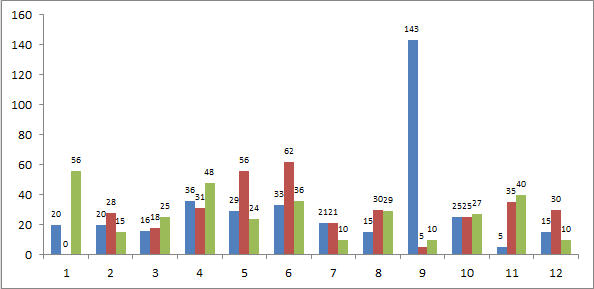 ไตรมาส 1 จำนวน 341 จุด
ไตรมาส 2 จำนวน 378 จุด
ไตรมาส 3 จำนวน  330 จุด
      รวม  จำนวน 1,049 จุด
ปัญหาอุปสรรค 
1) นิยามของจุดเสี่ยงยังเข้าใจ 
2) การแก้ไขจุดเสี่ยงส่วนใหญ่จะเป็นการแก้ไขเป็นด้านโครงสร้าง ขึ้นอยู่กับแผนงานและงบประมาณของแขวงการทางเป็นส่วนใหญ่ 
3) หน่วยงานสาธารณสุขไม่สามารถแก้ไขเองได้ ดังนั้นจึงต้องรอหน่วยงานที่เกี่ยวข้องดำเนินการ 
4) ขาดแหล่งข้อมูลหรือการจัดเก็บที่นำมาวิเคราะห์จุดเสี่ยงที่มีประสิทธิภาพ
5 ) ความไม่เข้าใจบทบาทและหน้าที่ต่อการแก้ไขจุดเสี่ยง
ข้อเสนอแนะ
1) คืนข้อมูลทางระบาดวิทยาเพื่อใช้วิเคราะห์ในการร่วมกำหนดจุดเสี่ยง และหารือในเวที ศปถ.แต่ละระดับ 
2) เสนอทางเลือกในการแก้จุดเสี่ยงอย่างมีส่วนร่วมจากชุมชน 
3) ร่วมพิจารณาแนวทางการแก้ปัญหาจุดเสี่ยงโดยการพึ่งตนเอง ไม่ใช้งบประมาณ หรือกำหนดแผนระยะสั้น และระยะยาว เป็นต้น 
4) พัฒนาศักยภาพการจัดการและวิเคราะห์ข้อมูลเพื่อการแก้ไขจุดเสี่ยงและการประเมินผล
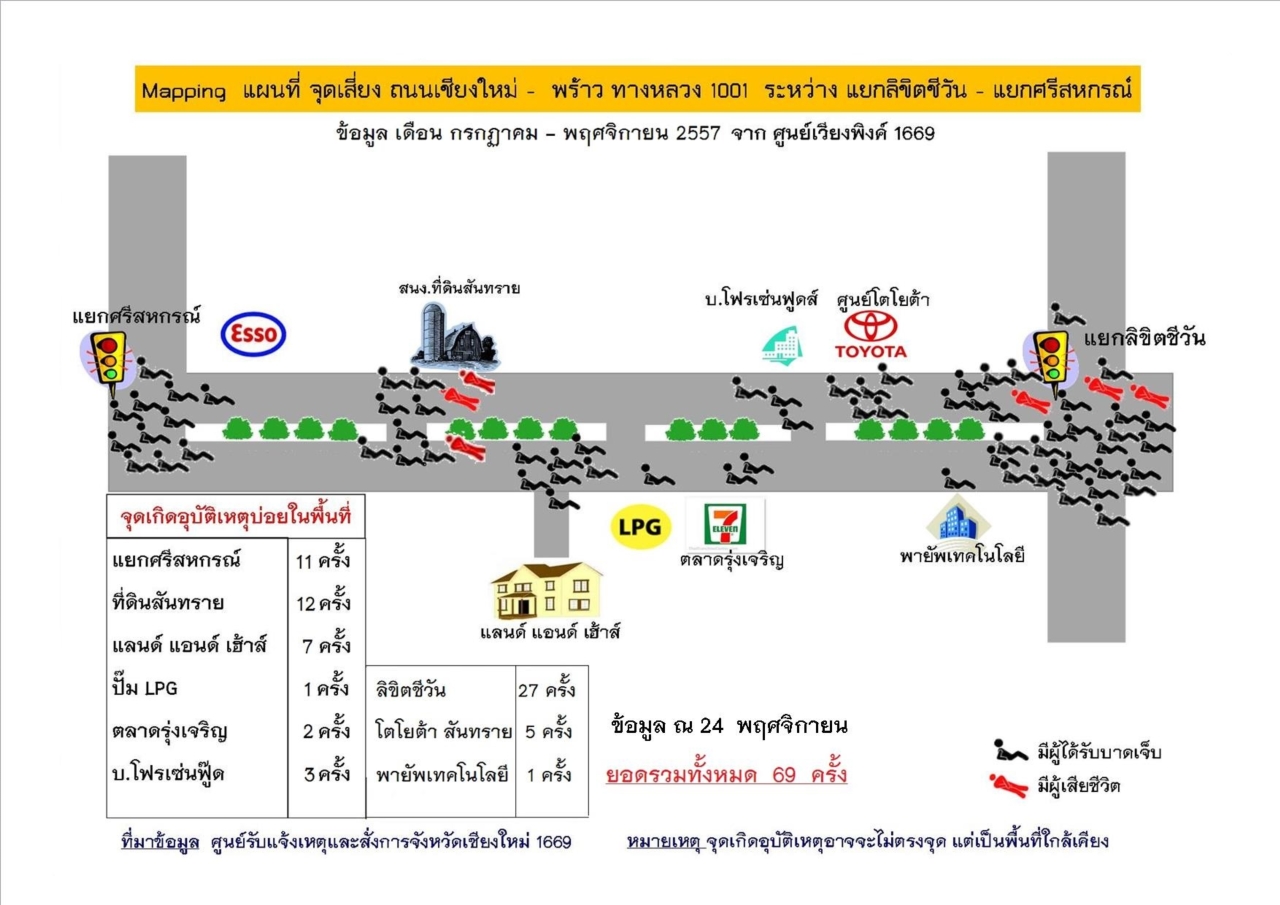 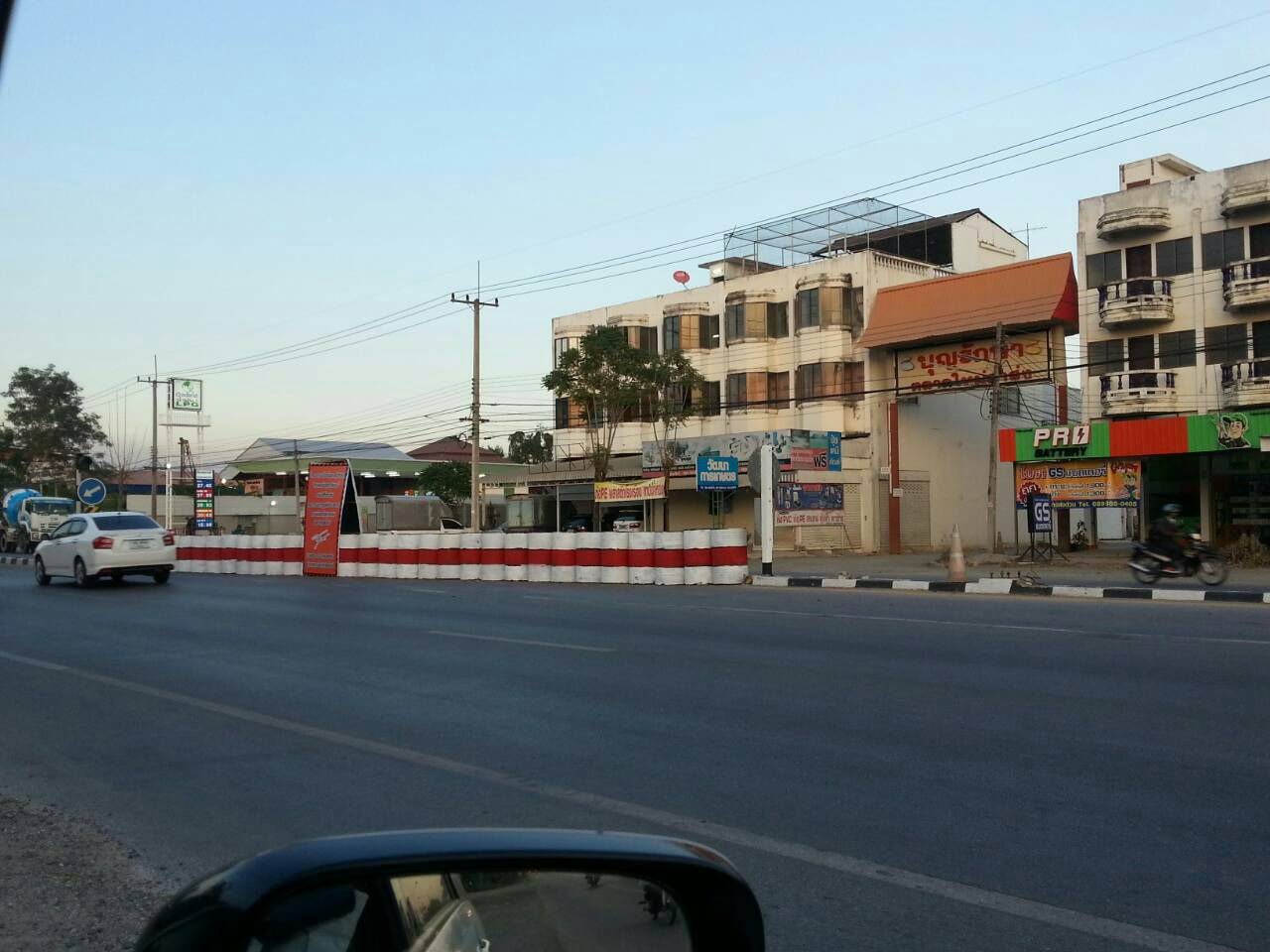 เสนอแก้ไขจุดเสี่ยงที่วิเคราะห์ได้
การรายงานจุดเสี่ยง จำแนกตามเขตสุขภาพ ไตรมาสที่ 1 และ ไตรมาสที่ 2
เขตที่มีการรายงาน จุดเสี่ยง ทั้ง 3 ไตรมาส ได้แก่ เขต 4 , เขต 10
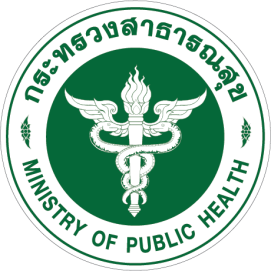 มาตรการด้านการป้องกัน
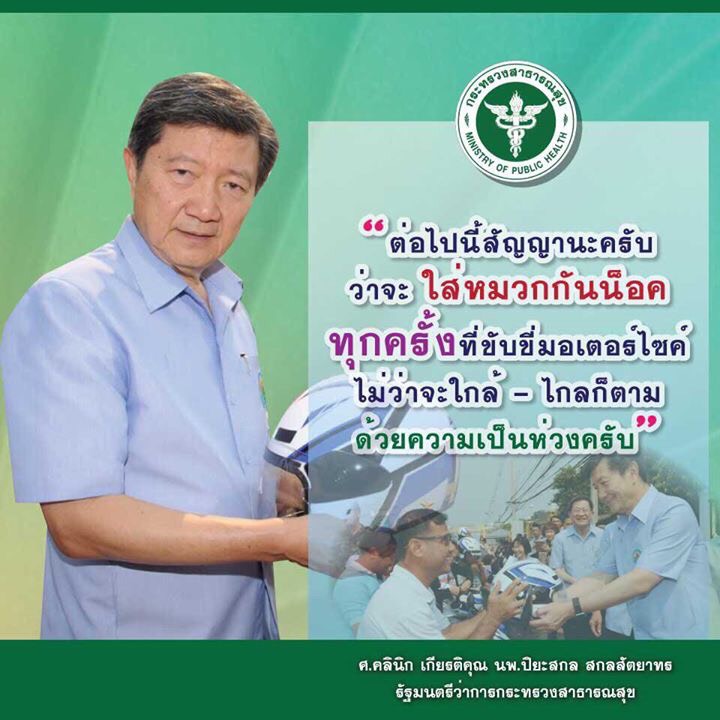 พื้นที่ทั้งหมดของหน่วยงานเป็นเขตสวมหมวกนิรภัย
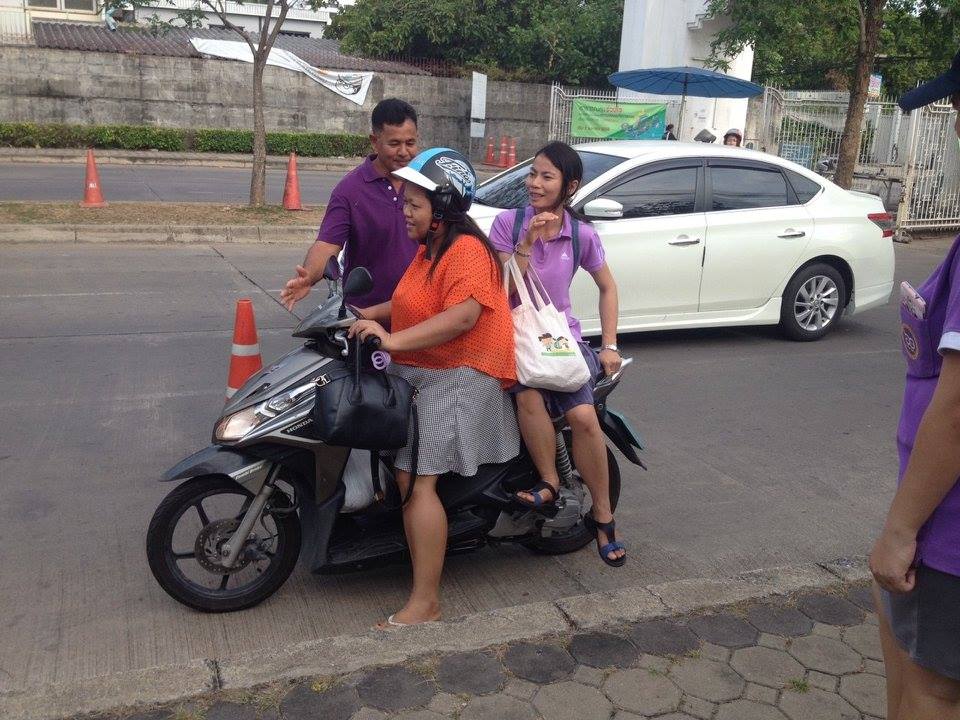 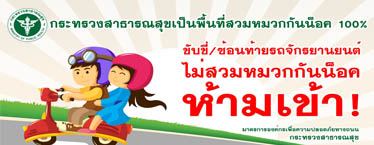 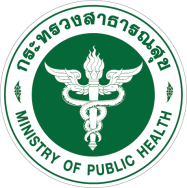 21
การคัดกรองผู้ไม่สวมหมวกนิรภัยบริเวณประตูกระทรวงสาธารณสุข
พื้นที่กระทรวงสาธารณสุขทั้งหมดของหน่วยงานเป็นเขตสวมหมวกนิรภัย 100 %
มาตรการเพิ่มเติม- เจ้าหน้าที่ตั้งด่านหน้าประตูทาง เข้า-ออก 5 ประตู /ทุกวัน
- ให้ใบสั่ง (วันที่ 1-30 มิถุนายน 2559 จำนวน 102 ราย )- พิจารณาวินมอเตอร์ไซต์ โดยขอถสามร่วมมือจาก รปภ.ตามกรมนั้นตรวจสอบ หากหากผู้ขับขี่ไม่ให้ผู้โดยสารสวมหมวกกันน๊อค ครบ  3 ครั้ง จะถอดออกจากวิน
การดำเนินงานด่านชุมชนปี 2559 ในพื้นที่ 40 อำเภอเสี่ยง
จำนวน
จำนวนด่านชุมชนสงกรานต์ 2559
มีจำนวน 927 ด่าน
เขต
ที่มา : ข้อมูลที่ได้รับรายงาน สคร.และ สสจ.
ผลการดำเนินงานเบื้องต้น 40 อำเภอ
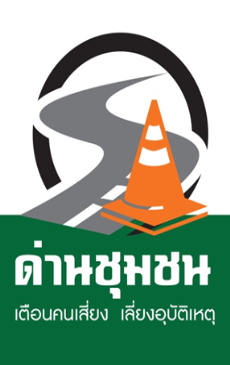 แหล่งข้อมูล : ข้อมูลสถิติอุบัติเหตุทางถนน เทศกาลสงกรานต์  ปี 2558 – 2559 กระทรวงสาธารณสุข
[Speaker Notes: ผลการดำเนินงานด่านชุมชน 20 จังหวัด 40 อำเภอ  มี 243 ด่าน (ในแต่ละเขตมีจำนวนอำเภอไม่เท่ากัน)
ผลเบื้องต้นการเพิ่มขึ้นของบาดเจ็บและตายน้อยกว่าภาพรวมของประเทศ 
  - เจ็บ+ เสียชีวิต ระดับประเทศ เพิ่มขึ้น 11.8%
  - ใน 40 อำเภอ เพิ่มขึ้น 4% 
     ถ้าพิจารณาเฉพาะจำนวนที่เสียชีวิตลดลง 1 คน ในขณะที่การตายภาพรวมของประเทศเพิ่มขึ้น]
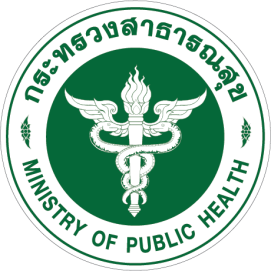 มาตรการรักษาพยาบาล
มาตรการเตรียมความพร้อมด้านรักษาพยาบาล
PHEOC สสจ/สสอ
รพศ./รพท./รพช. + รพ.เอกชน
วิเคราะห์ข้อมูลการตาย 3 ฐาน ข้อมูลจากการสอบสวน หาสาเหตุ พฤติกรรมเสี่ยง จุดเสี่ยง  นำเสนอเข้าที่ ศปถ.จว./อำเภอ เพื่อบูรณาการแก้ไขปัญหา
สนับสนุน อสม. (อาสาสมัครสาธารณสุขประจำหมู่บ้าน) ชุมชน ท้องถิ่น ตั้งด่านควบคุมพฤติกรรมเสี่ยงเช่น ด่านชุมชน หรือ ศูนย์สร่างเมา เฝ้าระวังกลุ่มเสี่ยงในชุมชน 
สนับสนุนการทำประชาคมเพื่อกำหนดกติกา หรือ ธรรมนูญชุมชน หมู่บ้าน
เตรียมความพร้อมของโรงพยาบาล หน่วยบริการการแพทย์ฉุกเฉิน
 ศูนย์รับแจ้งเหตุและสั่งการ (1669) 
 วิทยุสื่อสาร Internet ระบบสารสนเทศ พร้อมใช้งาน 24 ชั่วโมง 
-ความพร้อมทีมแพทย์ พยาบาล เจ้าหน้าที่ และอุปกรณ์ต่างๆ 
 ห้องฉุกเฉิน ห้องผ่าตัด และห้องผู้ป่วยหนัก สำรองเลือดและออกซิเจน 
 รถพยาบาล รถกู้ชีพ อาสาสมัคร
-ความพร้อมการรับและส่งต่อของสถานพยาบาล (ศูนย์ส่งต่อ ศูนย์สำรองเตียง)
 ในเครือข่าย (Referral System) 24 ชั่วโมง
จังหวัดที่มีการรายงานข้อมูลระบบ Trauma Fast track
ER คุณภาพตามเกณฑ์มาตรฐาน
เกณฑ์การประเมินยังอยู่ระหว่างการดำเนินการ
Web Refer
การนำส่งผู้ป่วยอุบัติเหตุทางถนนด้วยระบบ EMS/1669 เพิ่มขึ้น อย่างน้อยร้อยละ 50




ผู้บาดเจ็บวิกฤตจากอุบัติเหตุทางถนน(สีแดง) นำส่งโดยรถพยาบาล ALS ร้อยละ 85
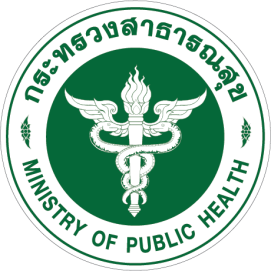 มาตรการบริหารจัดการ/โครงสร้าง
การจัดตั้ง Trauma & Emergency admin unit
ระดับโรงพยาบาล 116 แห่ง  มีการส่งข้อมูล ครบ 100 %
ระดับจังหวัด 76 จังหวัด มีรายชื่อผู้รับผิดชอบงานด้านอุบัติเหตุ ครบ 100 %
ผังบัญชาการเหตุการณ์ ICS
ส่งข้อมูลแล้ว 74 จังหวัด และยังไม่ส่งข้อมูล 2 จังหวัด ดังนี้
มาตรการบริหารจัดการและโครงสร้าง
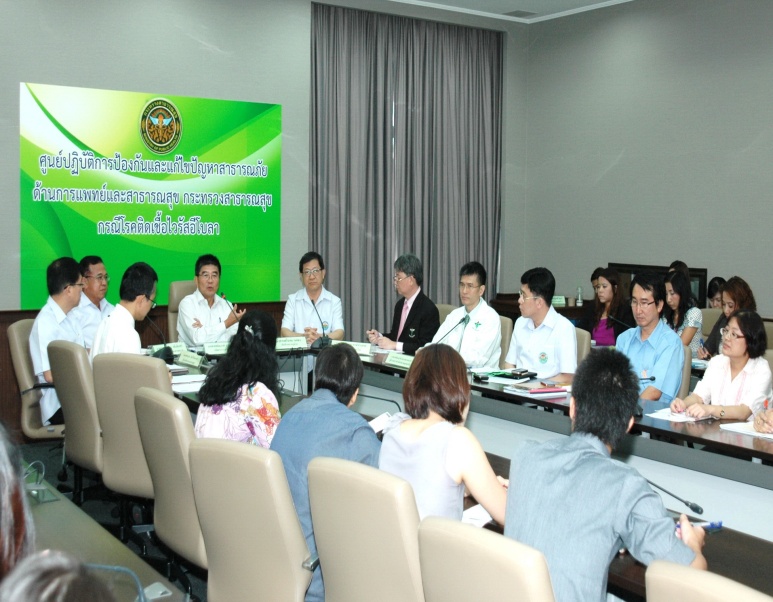 PHE Operation Center
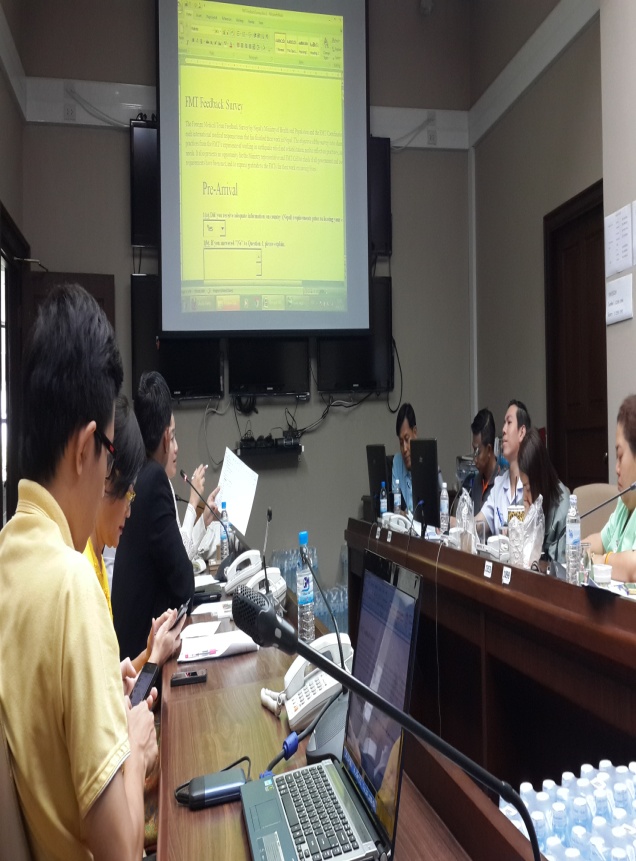 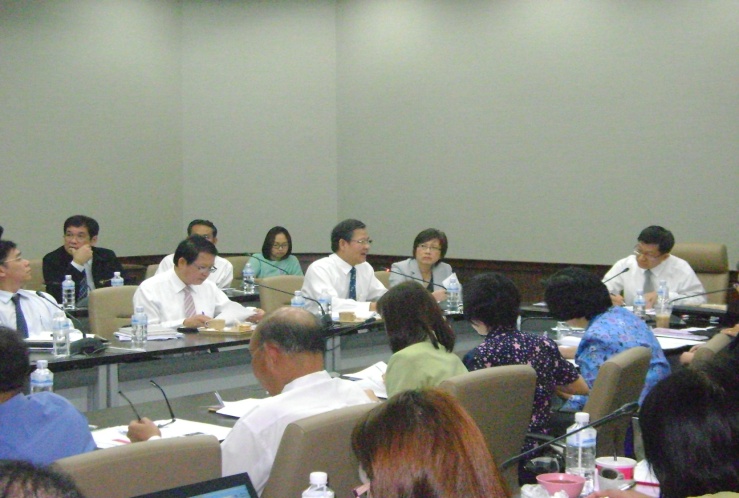 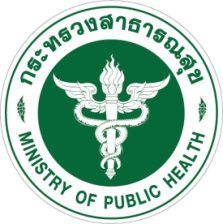 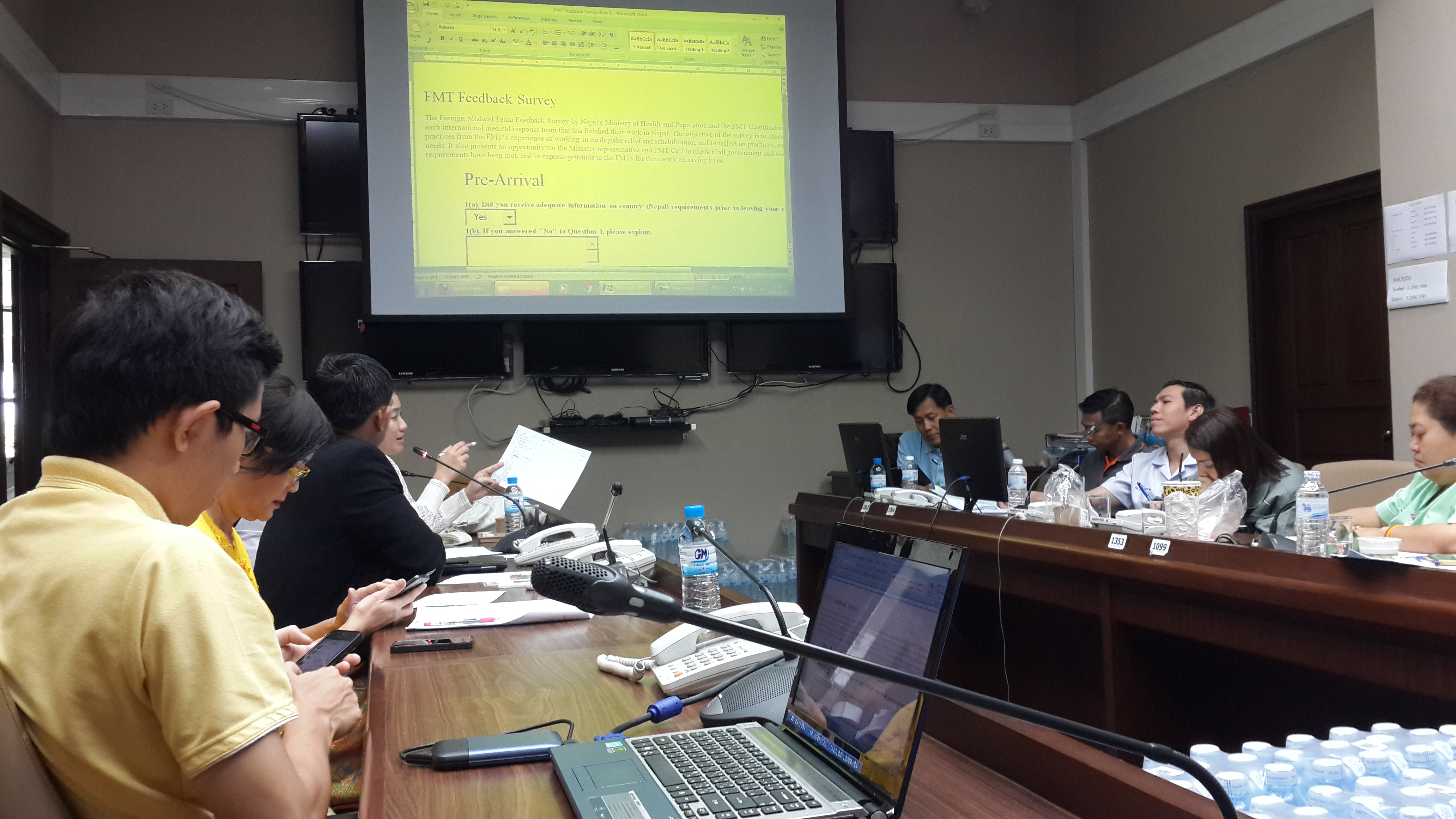 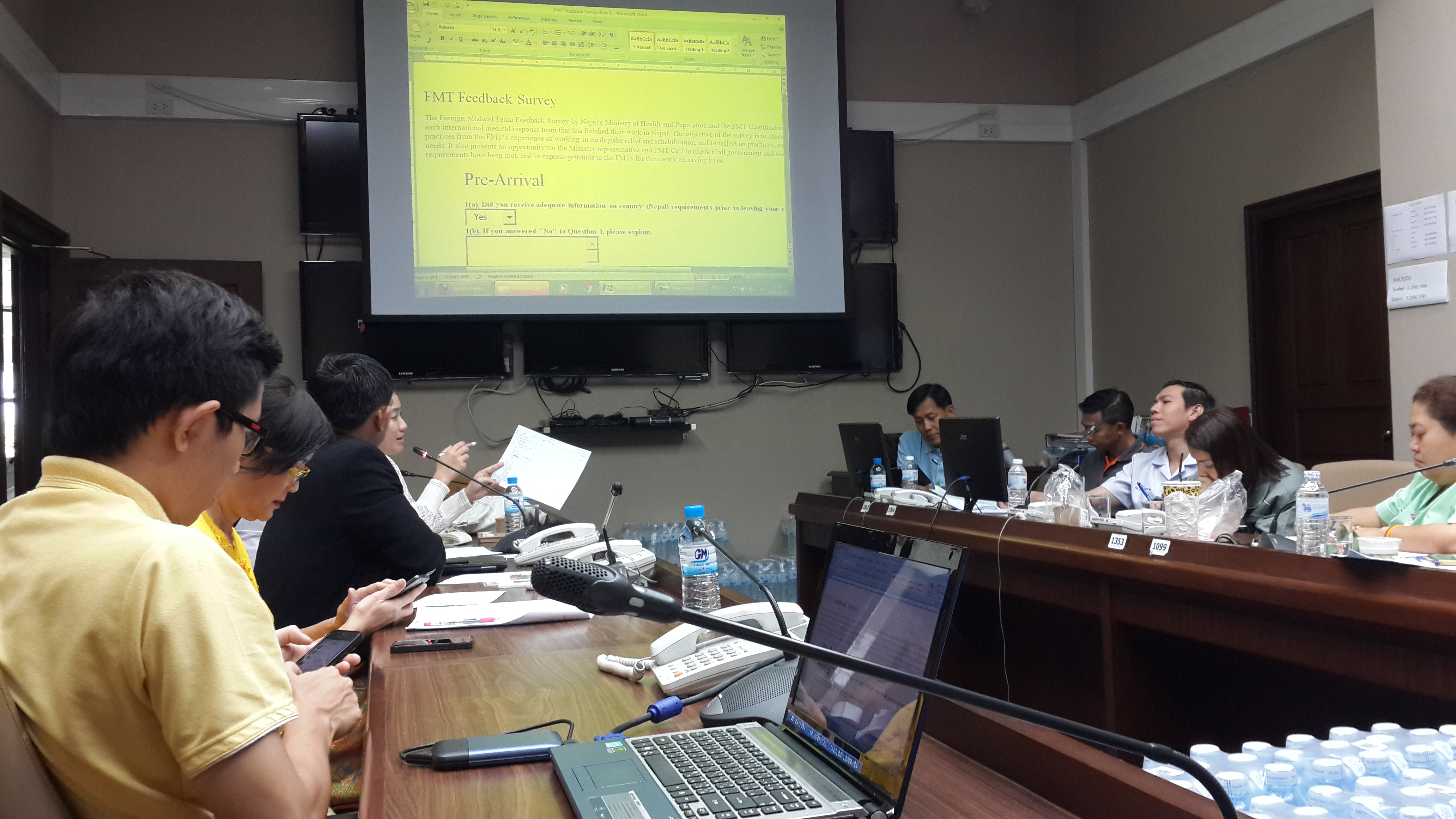 [Speaker Notes: This is the main EOC inside the MOPH that we have used to monitor and evaluate the situation and response on emergency and disaster.]
ร่างแผนที่นำทาง“หลักการกรุงเทพฯ”( Bangkok Principles )ตามกรอบการดำเนินงานเซนไดเพื่อการลดความเสี่ยงจากภัยพิบัติ ๒๕๕๘-๒๕๗๓
๑.ส่งเสริมการบูรณาการด้านสาธารณสุขอย่างเป็นระบบ ตามกรอบนโยบาย แผนงาน และโครงการรองรับด้านการลดความเสี่ยงจากภัยพิบัติและภาวะฉุกเฉินในระดับประเทศ และหน่วยงานพื้นที่ระดับรองลงไป
๒.ปรับปรุงการประสานความร่วมมือระหว่างหน่วยงานด้านสาธารณสุขและหน่วยงานต่าง ๆ ที่เกี่ยวข้องให้ดียิ่งขึ้น เพื่อเสริมสร้างศักยภาพของประเทศด้านการบริหารจัดการลดความเสี่ยงจากภัยพิบัติด้านสาธารณสุข การดำเนินงานตามกฎอนามัยระหว่างประเทศ ค.ศ. 2005 และการสร้างระบบบริการสาธารณสุขให้มั่นใจได้ว่าสามารถคงสภาพการปฏิบัติการได้ในภาวะภัยพิบัติ
๓.กระตุ้นให้เกิดการลงทุนด้านการลดความเสี่ยงจากภัยพิบัติของภาครัฐและเอกชน รวมทั้งโครงสร้างพื้นฐานและระบบการปฏิบัติการด้านสาธารณสุข โดยมีประชาชนเป็นศูนย์กลาง 
๔.บูรณาการการลดความเสี่ยงจากภัยพิบัติ โดยแทรกในการศึกษาและฝึกอบรมด้านสาธารณสุข และการเสริมสร้างความเข้มแข็งของบุคลากรสาธารณสุขในการดำเนินงานลดความเสี่ยง จากภัยพิบัติ
๕.ให้มีการรวบรวมข้อมูลที่เกี่ยวข้องกับภัยพิบัติต่าง ๆ เข้าไว้ด้วยกัน ได้แก่ อัตราการป่วย อัตราตาย ข้อมูลจำนวนและประเภทผู้พิการและผู้ด้อยโอกาส ระบบการเตือนภัยล่วงหน้าสำหรับทุกประเภทภัย การศึกษาสำรวจด้านความเสี่ยงภัยพิบัติ และชุดข้อมูลตัวชี้วัดสำคัญด้านสาธารณสุข เป็นต้น
๖.สนับสนุนการประสานความร่วมมือระหว่างกันในแต่ละระดับ และในทุกระนาบ รวมถึงการแลกเปลี่ยนข้อมูลข่าวสาร ด้านวิทยาศาสตร์และเทคโนโลยีที่เกี่ยวกับทุกประเภทภัย และภัยด้านชีวภาพ                     ๗.ส่งเสริมด้านการเชื่อมโยงประสานงาน และการพัฒนาในอนาคตสำหรับนโยบายระดับชาติ และระดับท้องถิ่น ในด้านยุทธศาสตร์ กรอบของกฎหมาย ระเบียบกฎเกณฑ์ และการจัดการด้านองค์กร
แผนป้องกันและบรรเทาสาธารณภัยแห่งชาติ  พ.ศ.  2558(มหาดไทย)  +   แผนป้องกันประเทศ (กลาโหม)
พันธกิจที่ ๑
พันธกิจที่ ๒
พันธกิจที่ ๓
พันธกิจที่ ๔
การรวบรวมความรู้ความเสี่ยง
จากภัยพิบัติ
การลงทุนเพื่อสร้างระบบปฏิบัติการจัดการภัยพิบัติ
การบริหารจัดการความเสี่ยง
จากภัยพิบัติ
การจัดทำแผนและเตรียมความพร้อม
รับมือภัยพิบัติ
๑. โครงการบูรณาการแผนปฏิบัติการลดความเสี่ยงจากภัยพิบัติด้านสาธารณสุข
๒. โครงการพัฒนาระบบฐานข้อมูลเพื่อการบริหารจัดการความเสี่ยงในภาวะภัยพิบัติด้านสาธารณสุข
๓.โครงการพัฒนาศักยภาพบุคลากรด้านเวชศาสตร์ภัยพิบัติ
๔. โครงการฝึกอบรมด้านการลดความเสี่ยงภัยพิบัติสำหรับบุคลากรสาธารณสุข/แกนนำสุขภาพชุมชน
           
สธฉ./ สนย. / ICT
๑. โครงการพัฒนาแผนฉุกเฉิน แผนเผชิญเหตุ ตาม ประเภทภัย และแผนประคองกิจการในภาวะวิกฤติ
๒. โครงการฝึกซ้อมแผนเผชิญเหตุรองรับภัยพิบัติ
๓.โครงการพัฒนาอาสาสมัครสนับสนุนการปฏิบัติการในภาวะพิบัติภัย
๔. โครงการพัฒนาแนวปฏิบัติการจัดส่งทีมแพทย์ปฏิบัติช่วยเหลือภัยพิบัติในต่างประเทศ (FMT)
๕. โครงการพัฒนาระบบปฏิบัติการด้านชันสูตร คลังยาเวชภัณฑ์ และระบบโลจิสติกส์รองรับภัยพิบัติ
๖. โครงการฟื้นฟูบูรณะด้านการควบคุมโรคสุขาภิบาลและอนามัยสิ่งแวดล้อม สุภาพจิตและสังคม

สธฉ./ทุกกรม/สพฉ.
โครงการพัฒนาหลักสูตรและการฝึกอบรมด้านการบริหารจัดการลดความเสี่ยงภัยพิบัติสำหรับประชาชน และบุคลากรของกระทรวงสาธารณสุขและกระทรวงที่เกี่ยวข้อง/โรงเรียนหรือสถาบันการศึกษาทุกระดับ
สบช. / กรม สบส. / มหาวิทยาลัย
๑. โครงการพัฒนาโครงสร้างสถานบริการให้ปลอดภัยจากภาวะภัยพิบัติ
๒. โครงการพัฒนาประสิทธิภาพระบบการแจ้งเตือนภัยศูนย์ปฏิบัติการภาวะฉุกเฉินPHEOC)
๓. โครงการพัฒนาโรงพยาบาลสนามและการปฏิบัติการด้านสาธารณสุขในศูนย์พักพิงผู้ประสบภัย
๔. โครงการพัฒนาระบบบริการการแพทย์ฉุกเฉินรองรับภัยพิบัติ
๕. โครงการเสริมสร้างโครงข่ายช่วยเหลือด้านสาธารณสุขแก่กลุ่มเปราะบาง ในภาวะภัยพิบัติ

สป./สธฉ./กองแบบแผน กรม สบส./ กรม คร. /กองวิศวะฯ /กรม พ./ กรม อ./ สพฉ.
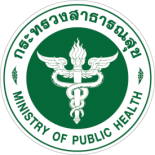 ระบบจัดการภาวะฉุกเฉินทางสาธารณสุขPublic Health Emergency Management (PHEM)
System
Structure/stuff
Staff
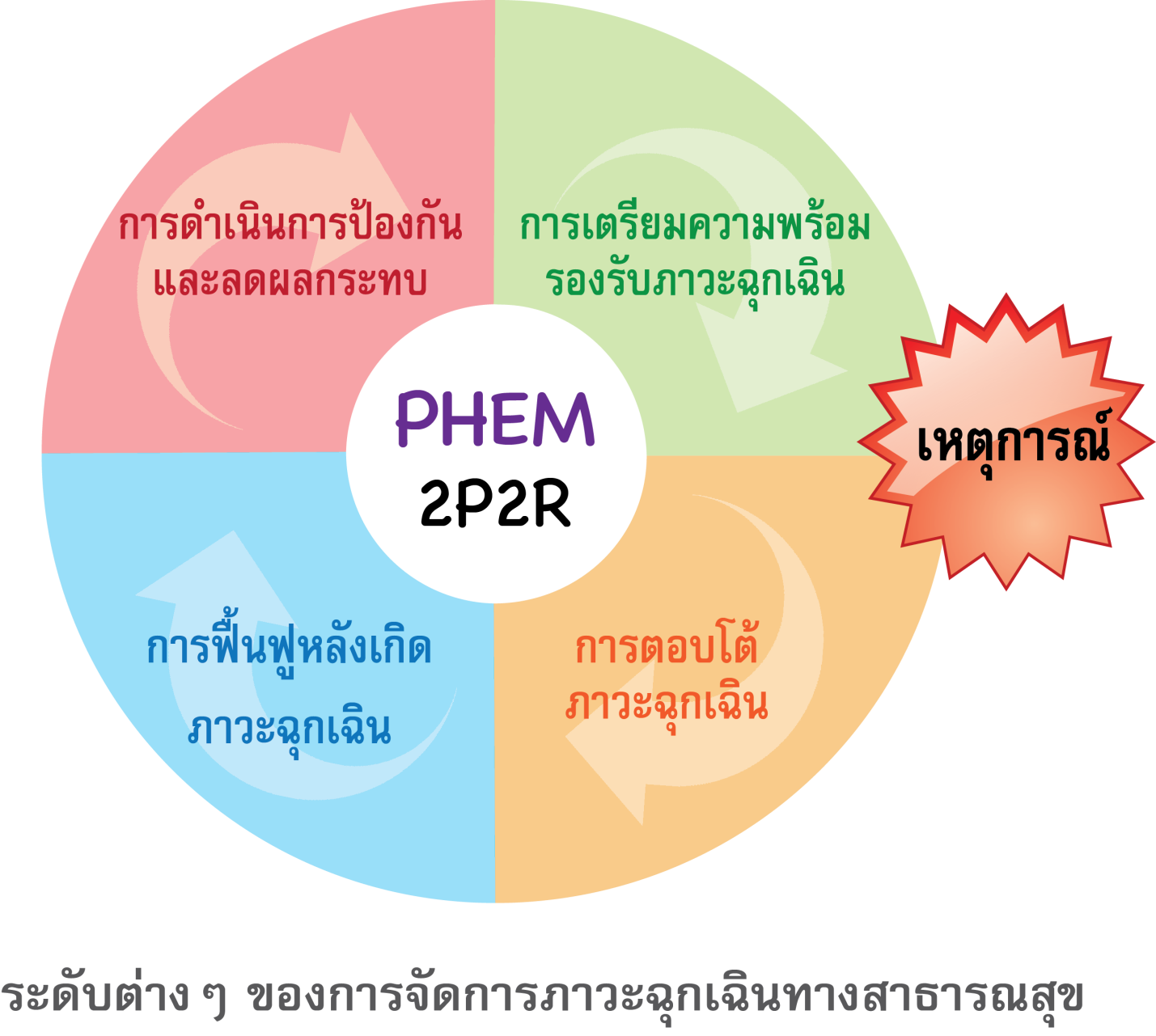 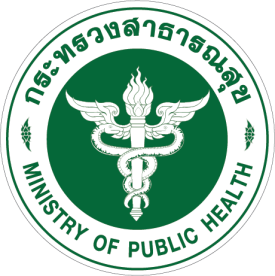 ICS  Organizational Chart
Incident Command
Liaison
ทีมยุทธศาสตร์
(Strategic Technical Advisory Group: STAG)
ทีมเฝ้าระวัง
(Situation Awareness Team: SAT)
ทีมสื่อสารความเสี่ยง
(Risk Communication)
Operations Section
Logistics Section
Finance/Admin Section
การเงินและงบประมาณ
Case Management
Stockpiling
กำลังคน
กฎหมาย
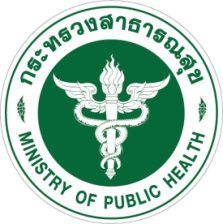 PoE
สาธารณภัยที่ต้องรายงานปลัดกระทรวง
เหตุการณ์ที่มีการบาดเจ็บหรือผู้ป่วย
อุบัติเหตุหรือสาธารณภัยที่เกิดต่อสถานบริการหรือหน่วยงานสังกัดกระทรวงสาธารณสุข
การเจ็บป่วย/ สาธารณภัยที่สังคมให้ความสนใจ หรือที่ต้องเฝ้าระวังติดตาม
สถานการณ์ที่จัดการไม่ได้ใน ๑ ชม.หรืออาจรุนแรงขึ้น
เหตุการณ์การเจ็บป่วยพื้นที่จังหวัด/เขต >๑ เขต
เหตุการณ์ที่มีการบาดเจ็บหรือผู้ป่วย  >  15 หรือตาย  > 5 คน
เหตุภัยความมั่นคง (Chemical Biological Radiological Nuclear Explosive: CBRNE)
37
ขั้นตอนการรายงานระดับจังหวัดและเขต
ทีมเฝ้าระวัง (SAT) ตรวจสอบความถูกต้อง
ทีมเฝ้าระวังรายงานหัวหน้าทีมประจำวัน
หัวหน้าทีมเฝ้าระวังรายงานนายแพทย์สาธารณสุขจังหวัด
 นายแพทย์สาธารณสุขจังหวัดรายงานผู้ว่าราชการ ผู้อำนวยการสำนักสาธารณสุขฉุกเฉิน  ผู้ตรวจราชการ
ผู้อำนวยการสำนักสาธารณสุขฉุกเฉินรายงานหัวหน้าผู้ตรวจราชการ รองปลัดหรือปลัดกระทรวงสาธารณสุข
38
การจัดตั้ง Trauma & Emergency admin unit
ระดับโรงพยาบาล 116 แห่ง  มีการส่งข้อมูล ครบ 100 %
ระดับจังหวัด 76 จังหวัด มีรายชื่อผู้รับผิดชอบงานด้านอุบัติเหตุ ครบ 100 %
ผังบัญชาการเหตุการณ์ ICS
ส่งข้อมูลแล้ว 48 จังหวัด และยังไม่ส่งข้อมูล 28 จังหวัด ดังนี้
มาตรการบริหารจัดการและโครงสร้าง
การเกิดอุบัติเหตุรถพยาบาล
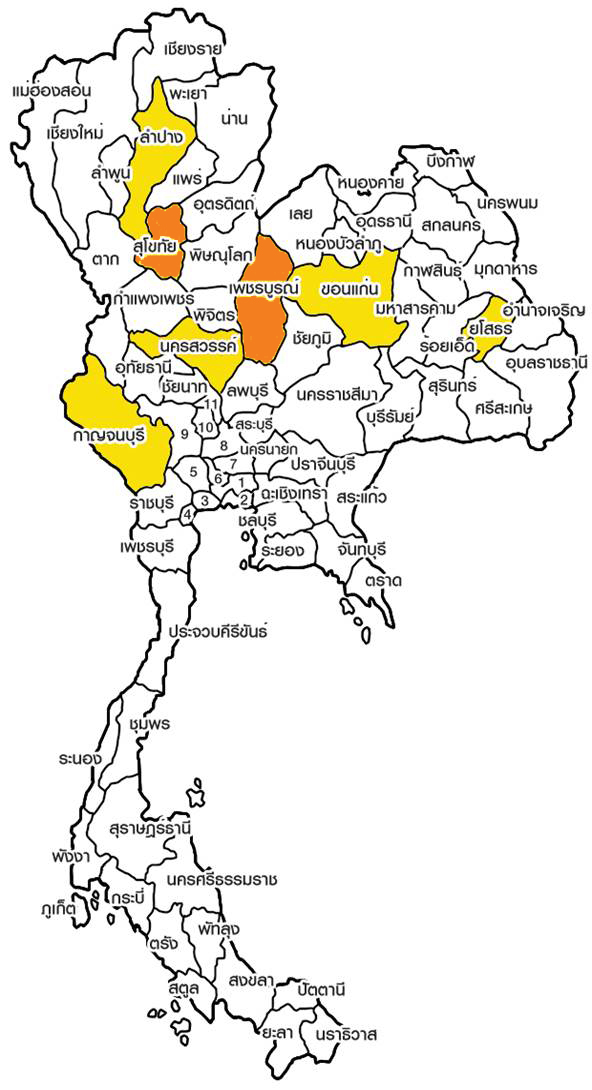 1 เม.ย. - 31 พ.ค. 59
1 ครั้ง
2-3 ครั้ง
4 ครั้งขึ้นไป
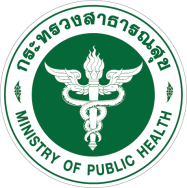 การเกิดอุบัติเหตุรถพยาบาล
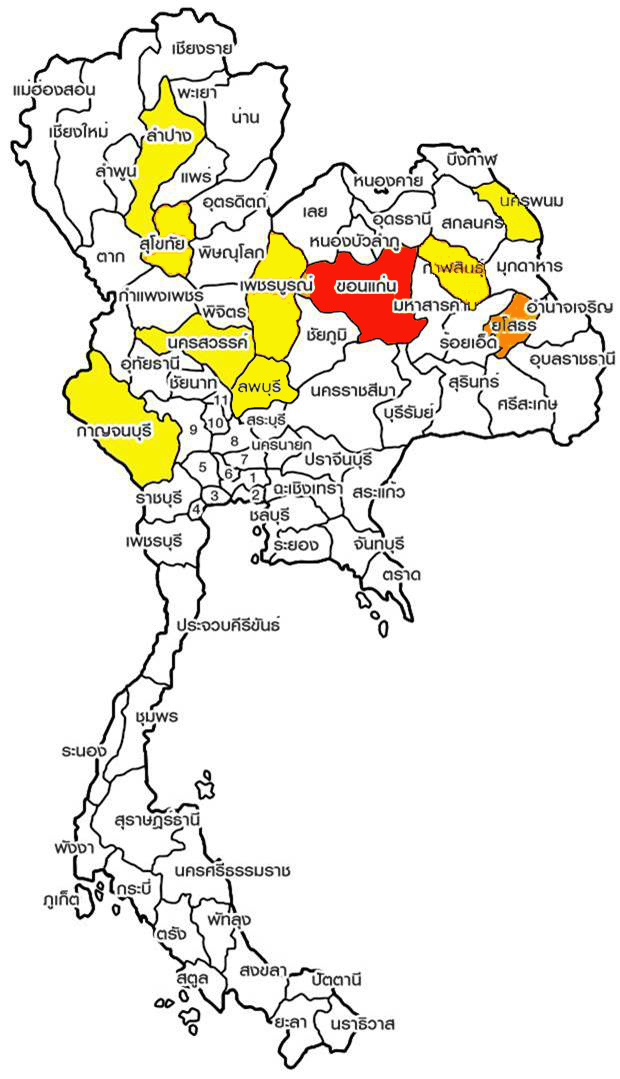 1 เม.ย. - 10 ก.ค. 59
1 ครั้ง
2-3 ครั้ง
4 ครั้งขึ้นไป
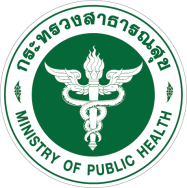 สำนักสาธารณสุขฉุกเฉิน
จัดตั้งศูนย์ปฏิบัติการติดตามควบคุมรถพยาบาลส่วนกลาง
ประสานกรมการขนส่งทางบก ขอร่วมใช้ระบบศูนย์ปฏิบัติการติดตามควบคุมรถกรมการขนส่งทางบก เพื่อติดตามควบคุมรถพยาบาลก่อนในระยะแรกตั้ง
จัดทำแบบสำรวจรถพยาบาลที่มีในโรงพยาบาลทุกประเภททุกระดับในสังกัดกระทรวงสาธารณสุข 
สนับสนุนและประสานสถาบันการแพทย์ฉุกเฉินแห่งชาติ จัดให้มีการอบรมเพิ่มทักษะและประสบการณ์สำหรับพนักงานขับรถพยาบาลเรื่องการขับรถพยาบาลและ simulator สถานการณ์ต่างๆ
สนับสนุนให้มีการอบรมเพิ่มทักษะและประสบการณ์สำหรับพนักงานขับรถพยาบาลเรื่อง การดูแลรักษาผู้ป่วยฉุกเฉินเบื้องต้น
จัดตั้งระบบข้อมูลและรายงาน
ดำเนินการร่วมกับกลุ่มกฎหมายขอแก้ไขระเบียบสำนักนายกเรื่องการเยียวยาเมื่อบาดเจ็บ หรือเสียชีวิตในขณะปฏิบัติหน้าที่
44
รถพยาบาล
จัดหาหรือติดตั้งอุปกรณ์ความปลอดภัยตามเกณฑ์เช่น เข็มขัดประจำที่นั่ง 
 ติดตั้งระบบติดตาม GPS เพื่อติดตามตำแหน่ง ควบคุมความเร็ว 
 ติดตั้งระบบสื่อสารสัญญาณภาพกล้อง CCTV. 2 จุดตามเกณฑ์เพื่อติดตามพฤติกรรมการขับรถ
 ติดตั้งระบบสื่อสารสัญญาณภาพเพื่อติดตามอาการผู้ป่วย (เมื่อพร้อมหรือตามความเหมาะสม) 
 โครงสร้างตัวถังรถต้องแข็งแรง (เมื่อพร้อมหรือตามความเหมาะสม)
45
คุณลักษณะพนักงานขับรถ
ต้องตรวจแอลกอฮอล์จากลมหายใจและต้องเป็น 0 ก่อนขับรถ
 ต้องตรวจสารเสพติด 2 ครั้ง/ปี 
 ทดสอบสุขภาพจิตปีละครั้ง 
 มีช่วงเวลาขับรถไม่เกินกำหนด 4 ชม.และมีเวลาพัก
ต้องผ่านการอบรมเพิ่มทักษะและประสบการณ์สำหรับพนักงานขับรถพยาบาลเรื่อง การดูแลรักษาผู้ป่วยฉุกเฉินเบื้องต้น 
ต้องผ่านการอบรมการอบรมเพิ่มทักษะและประสบการณ์สำหรับพนักงานขับรถพยาบาล เรื่องการขับรถพยาบาลและ simulator สถานการณ์ต่างๆ
46
วินัยพนักงานขับรถ
กรณีมีผู้ป่วยบนรถให้จำกัดความเร็ว 80กม/ชม หรือไม่เกินที่กฎหมายกำหนด
 ยึดกฎจราจรอย่างเคร่งครัดโดยเฉพาะไม่ฝ่าไฟแดง 
ถือปฏิบัติหลักการขับขี่ปลอดภัย (Safety driving)ตลอดเวลา
47
การสื่อสาร
จัดตั้งศูนย์ประสานการส่งต่อ 
     ๑.๑  การส่งต่อสองทาง ส่งไปและรับกลับ
     ๑.๒ ระบบคัดกรองที่แยกประเภทผู้ป่วยตามลำดับความเร่งด่วน
     ๑.๓ การส่งต่อผู้ป่วยในเวลาที่เหมาะสม ไม่ส่งผู้ป่วยไม่วิกฤตเวลาวิกาล
จัดตั้งศูนย์ปฏิบัติการติดตามควบคุมรถพยาบาลระดับจังหวัด
     ๒.๑ กำกับติดตามป้องปรามกรณีขับรถเร็วเกินเกณฑ์ 
     ๒.๒ การประสานการจราจรกับตำรวจ
พยาบาลหรือผู้รับผิดชอบสื่อสารสั้นๆเรื่องโรคหรืออาการผู้ป่วย ข้อบ่งชี้การส่งต่อ ขั้นตอนและการเดินทางต่อผู้ป่วย, ญาติ, ก่อนส่งต่อ
การสื่อสารผ่านช่องทางหนึ่งหรือช่องทางเฉพาะเช่น โทรศัพท์  web refer ระหว่างโรงพยาบาลที่รับและส่งผู้ป่วยทั้งก่อนหลัง และระหว่างส่งต่อ
48
สวัสดิการบุคลากร
ให้จัดทำประกันภัยภาคสมัครใจชั้น 1 สำหรับรถพยาบาล
พิจารณาให้ค่าตอบแทนปฏิบัติงานเพิ่มพิเศษ (เมื่อพร้อมหรือตามความเหมาะสม)
ให้จัดทำประกันอุบติเหตุหมู่แก่บุคลากรผู้ปฏิบัติงานบนรถพยาบาลทุกคน (เมื่อพร้อมหรือตามความเหมาะสม)
การเยียวยาเมื่อบาดเจ็บ หรือเสียชีวิตในขณะปฏิบัติหน้าที่ (เมื่อพร้อมหรือตามความเหมาะสม)
49
ข้อมูล
จังหวัดโดยสำนักงานสาธารณสุขจังหวัดหรือโรงพยาบาล(TEA Unit)รวบรวมและจัดเก็บข้อมูล 
ให้สอบสวนสาเหตุการเกิดอุบัติเหตุรถพยาบาลทุกครั้ง
นำเสนอผลสอบสวนต่อ รพ.ต้นสังกัด สสจ. ผู้ตรวจราชการ และปลัดกระทรวงทุกเดือน
50
ประชาชน
ขอความร่วมมือหลบ 
ให้ทางรถพยาบาล
51
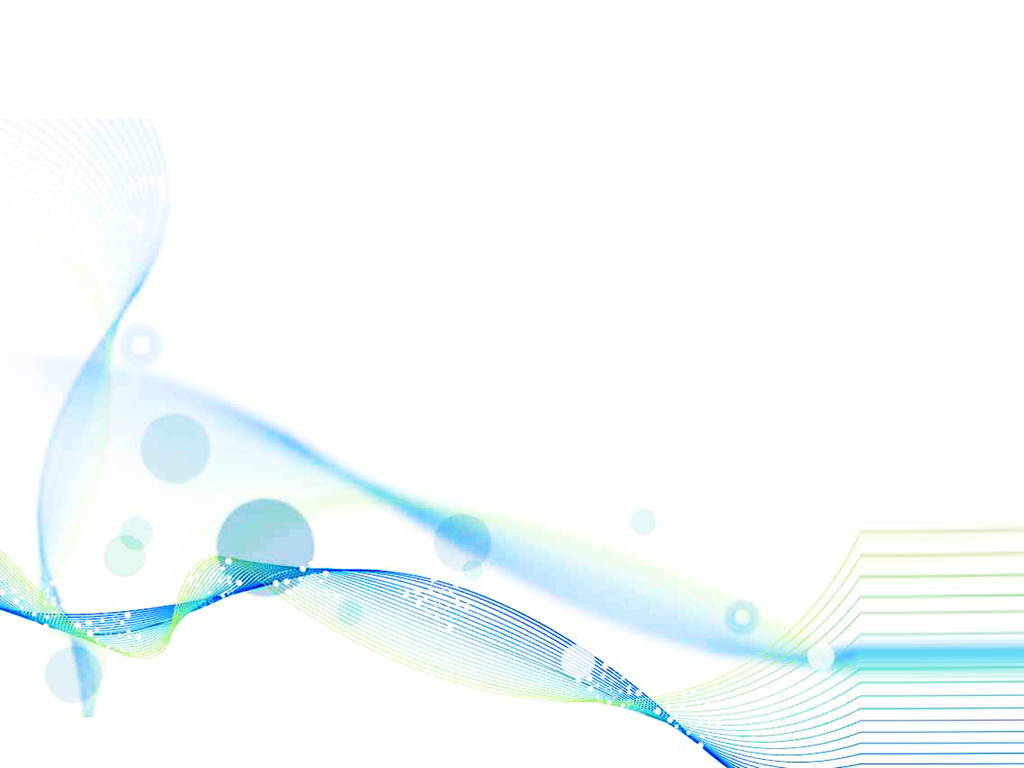 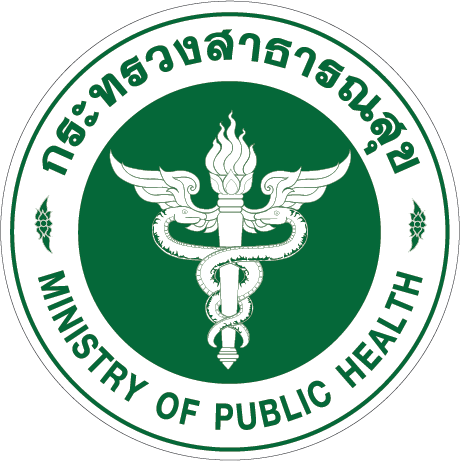 52